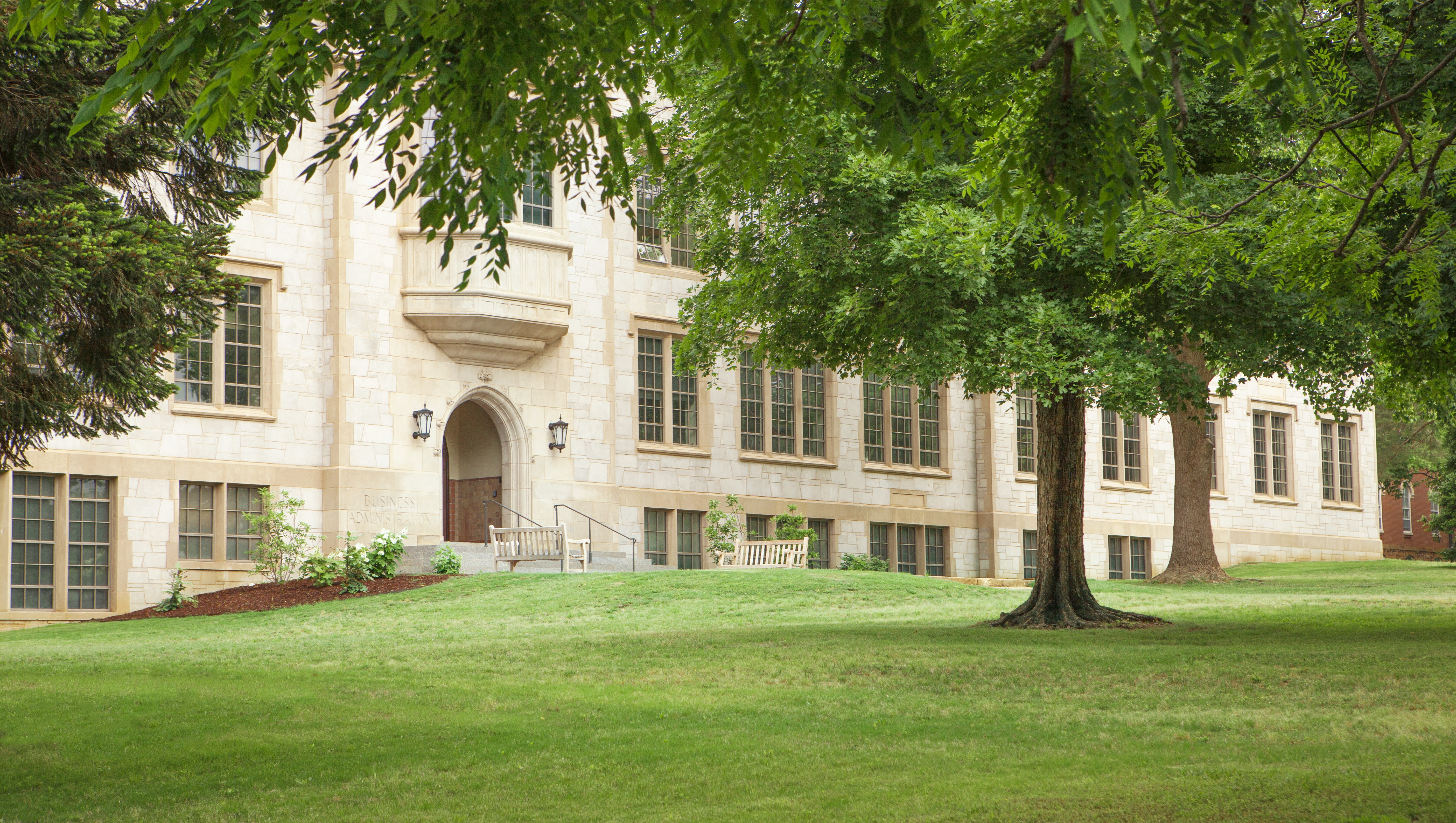 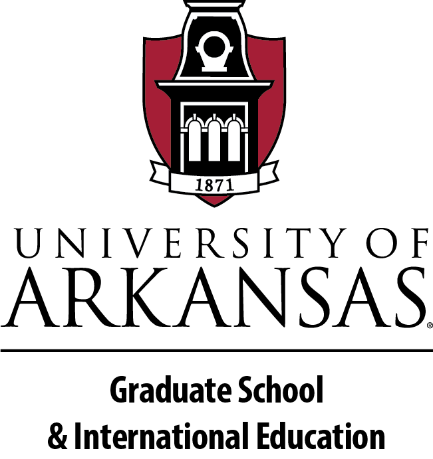 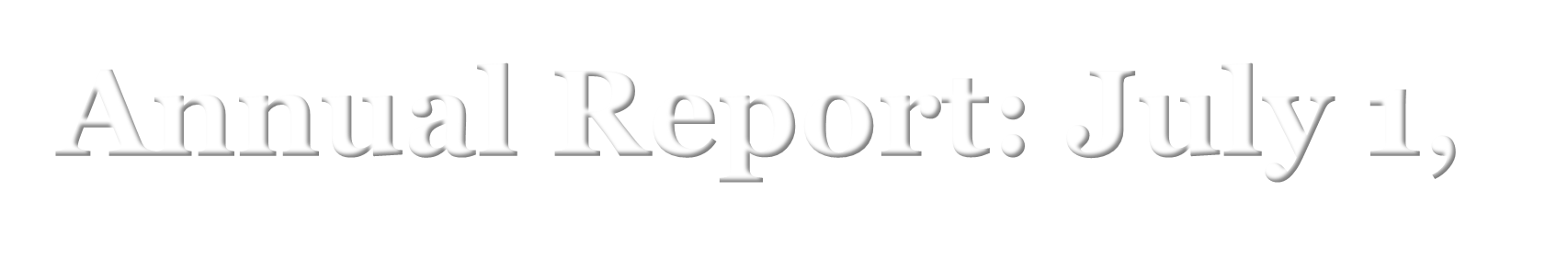 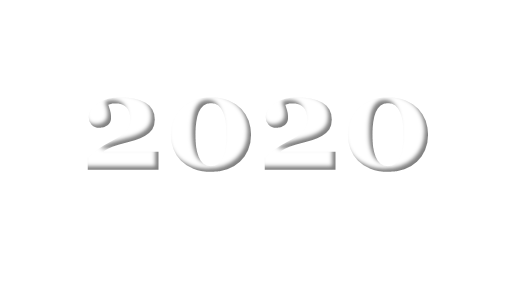 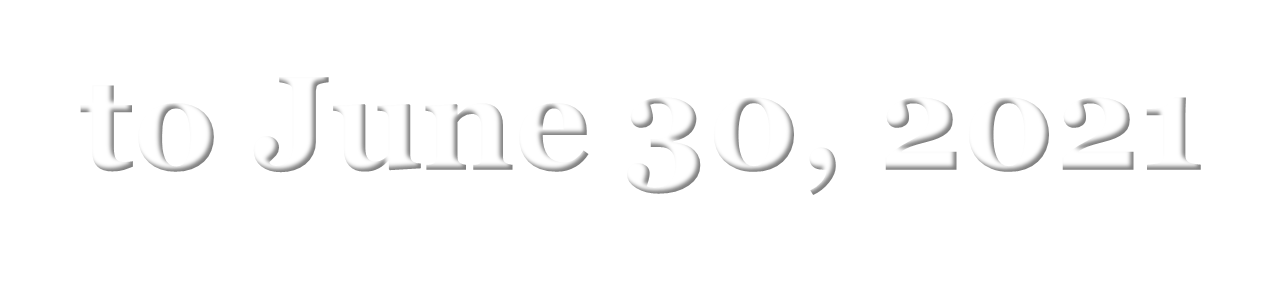 Annual Report: July 1, 2020 to June 30, 2021
gsie.uark.edu
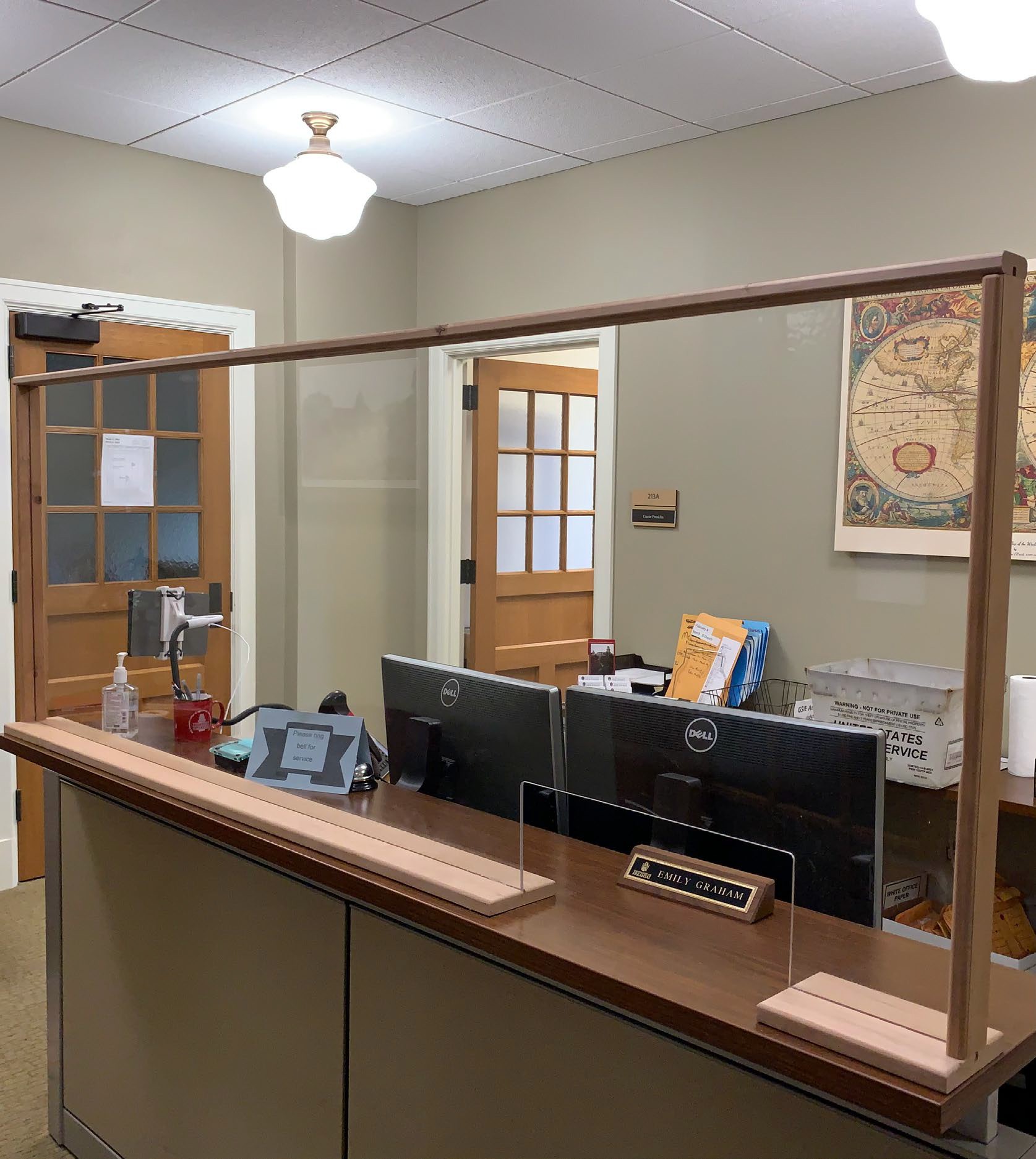 Executive Summary
The 2020-2021 was a year of change in higher education across  the nation and especially in the Graduate School and  International Education. In Fall 2020, our time was dominated by  our continued response to the COVID-19 pandemic and the  reopening of our campus. By August, the majority of our unit  returned to face-to-face operations with masks and social  distancing. With international travel suspended, our study  abroad staff began offering virtual internships and study abroad  experiences to students on our campus and Rome Center faculty  began teaching UAF courses and collaborating with UAF faculty  on a variety of projects. Testing Services reopened its in-person  center with social distancing restrictions and continued to offer  many tests online.
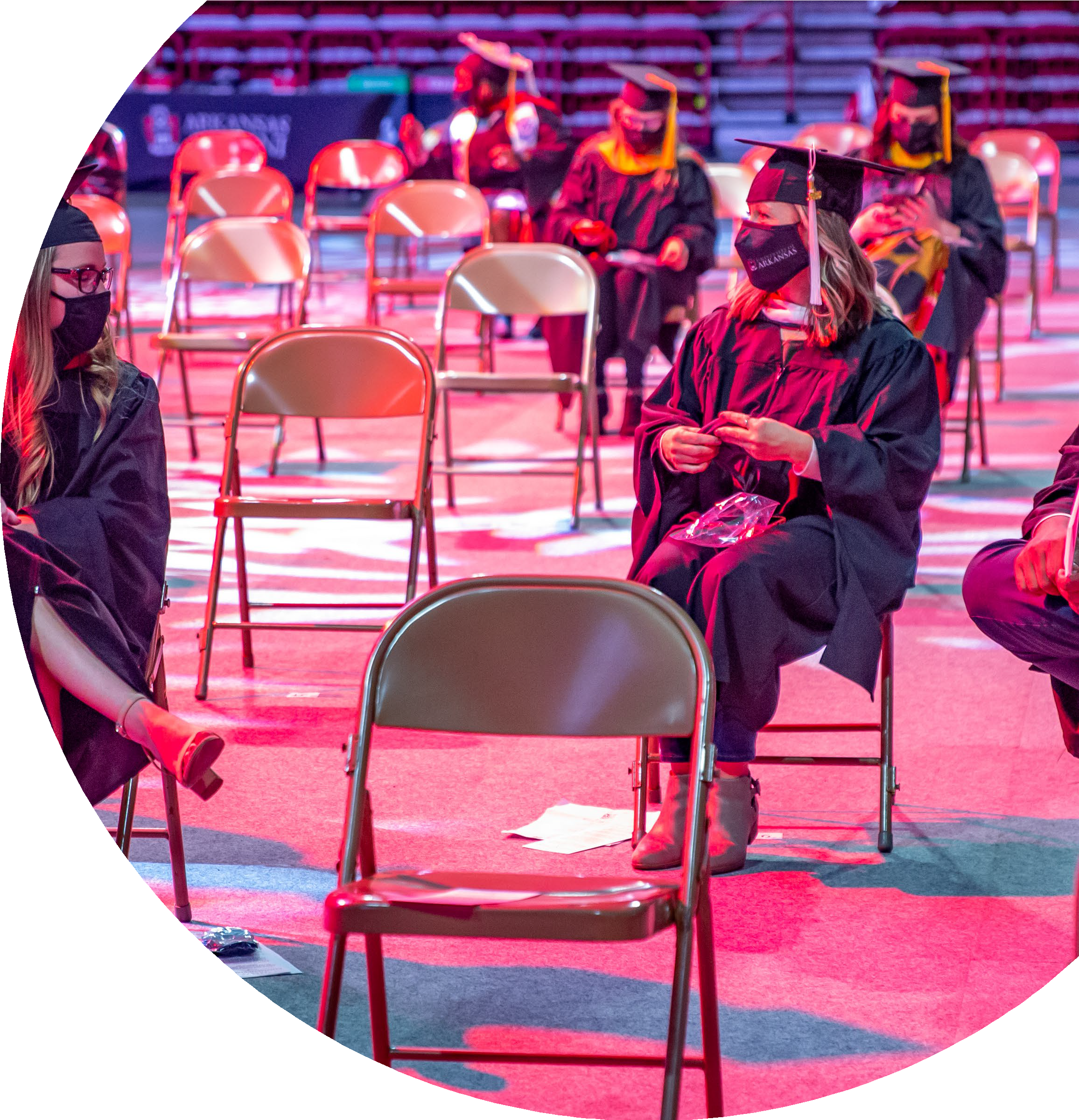 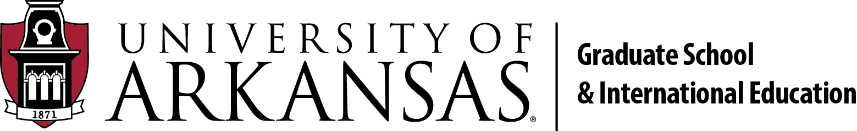 Executive Summary
The All-University Commencement ceremonies held in  December and May returned to in-person/socially  distanced events and our graduation processing team  continued to support students and faculty by handling  all documents both in digital and paper formats  throughout the year. International Students and  Scholars worked tirelessly to support incoming  international students who faced uphill battles  securing visas and navigating international travel  restrictions. Our student and program support offices  continued to offer their services through a digital  format and our student orientations in August and  January were fully virtual.
2020 also saw leadership change in the Graduate  School and International Education as Provost  Charles Robinson appointed Dean Kim Needy to  become Dean of the College of Engineering in  November. He likewise appointed Associate Dean  Patricia Koski to become the Dean of the  Graduate School and International Education.
James Gigantino, the chair of the department of  history, joined the unit in January 2021 as the  Associate Dean of the Graduate School.
Executive  Summary
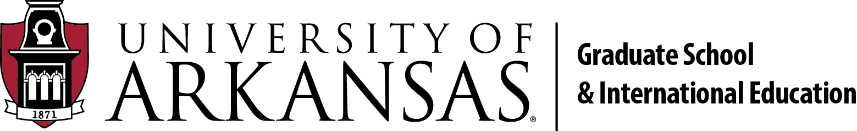 Oh what a year it was..
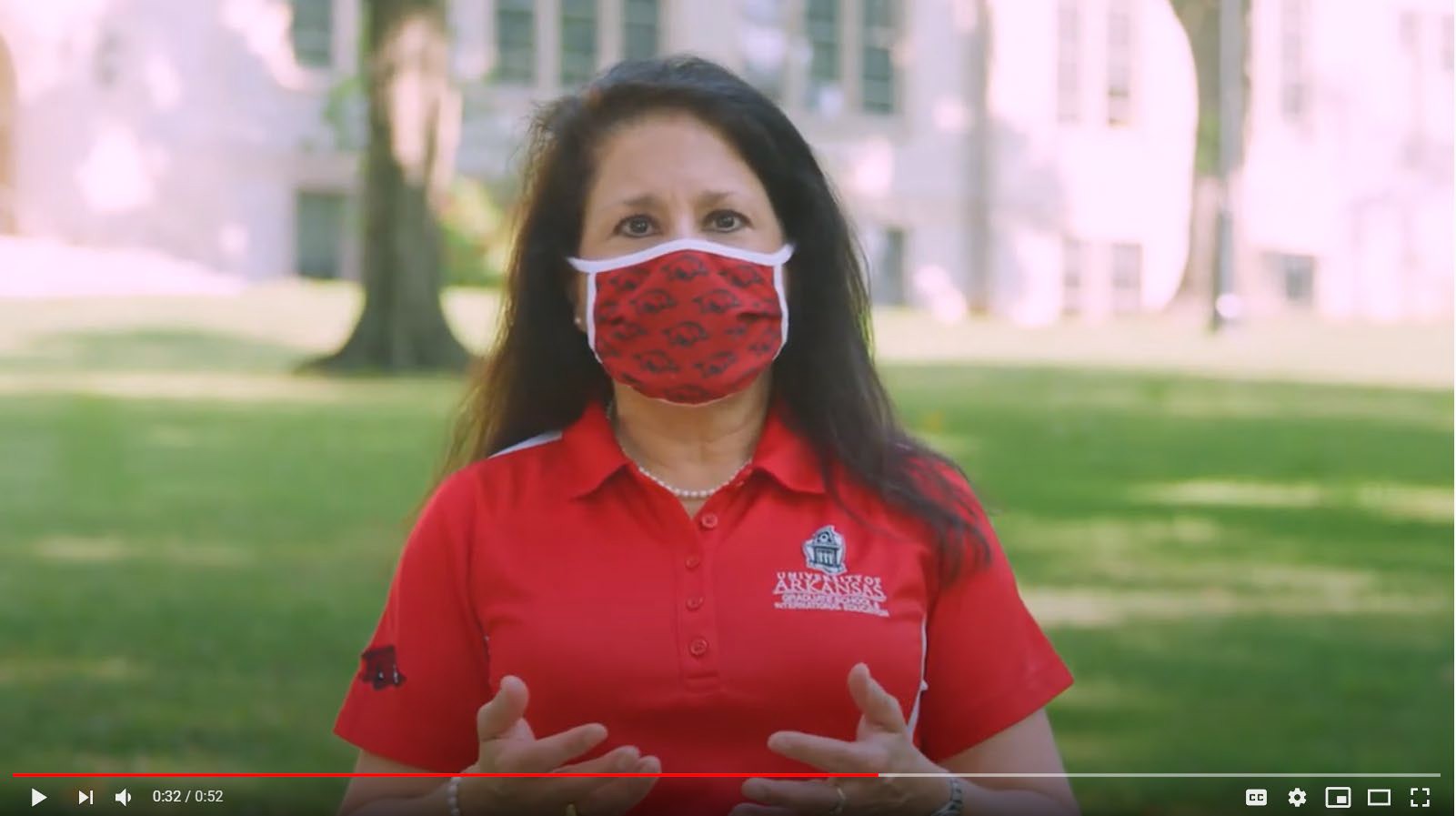 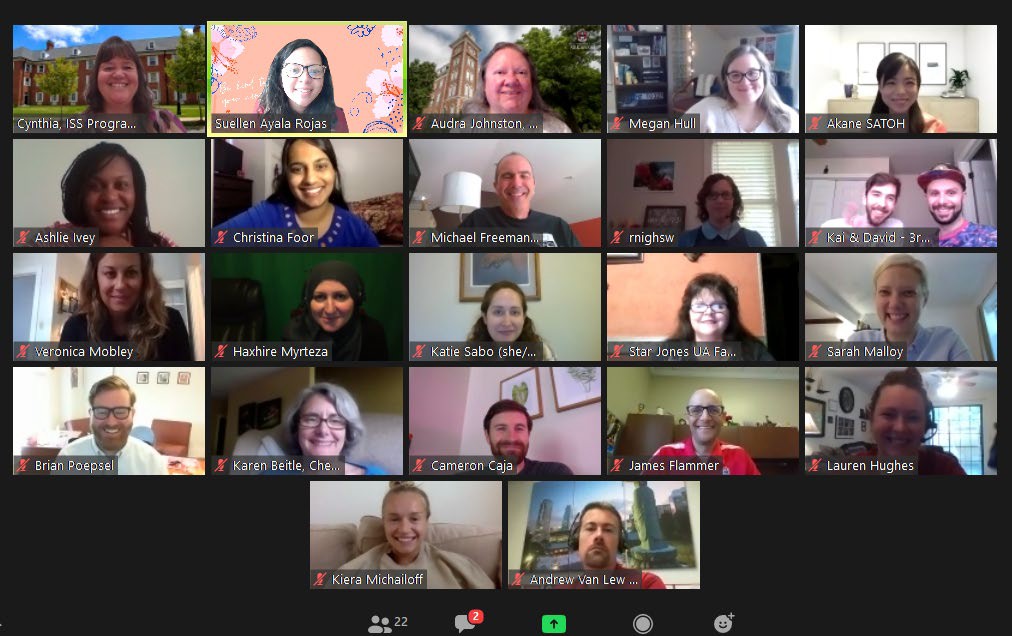 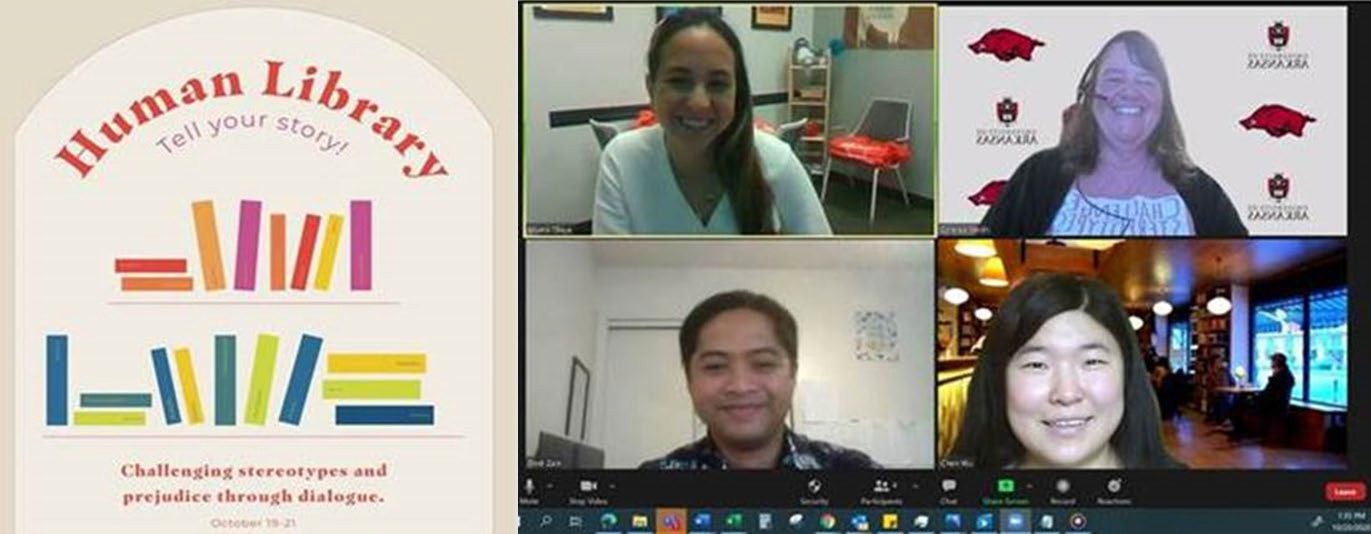 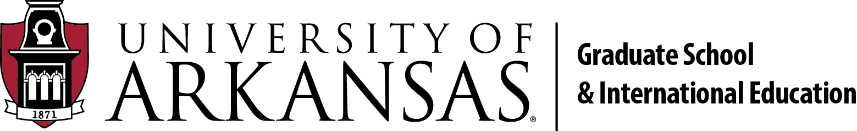 Virtual, masked and separated…
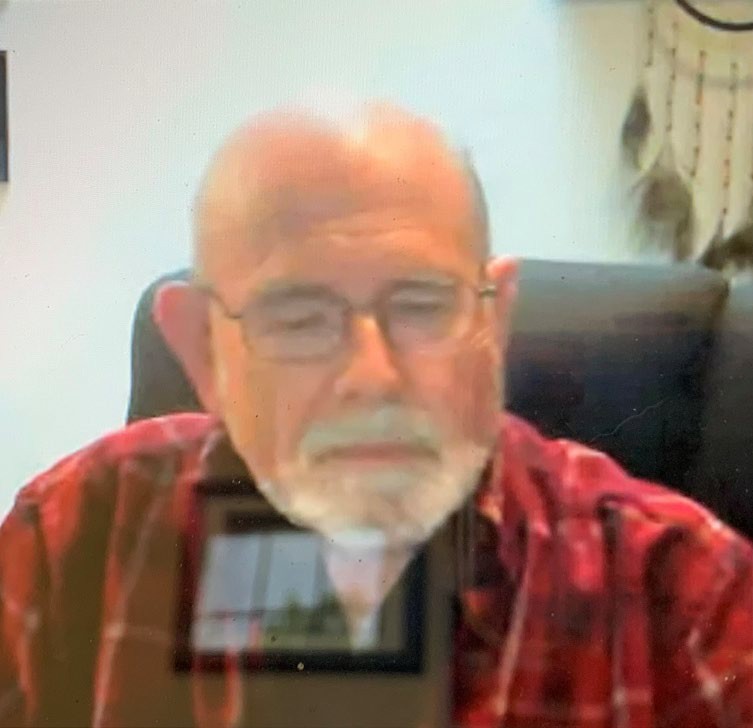 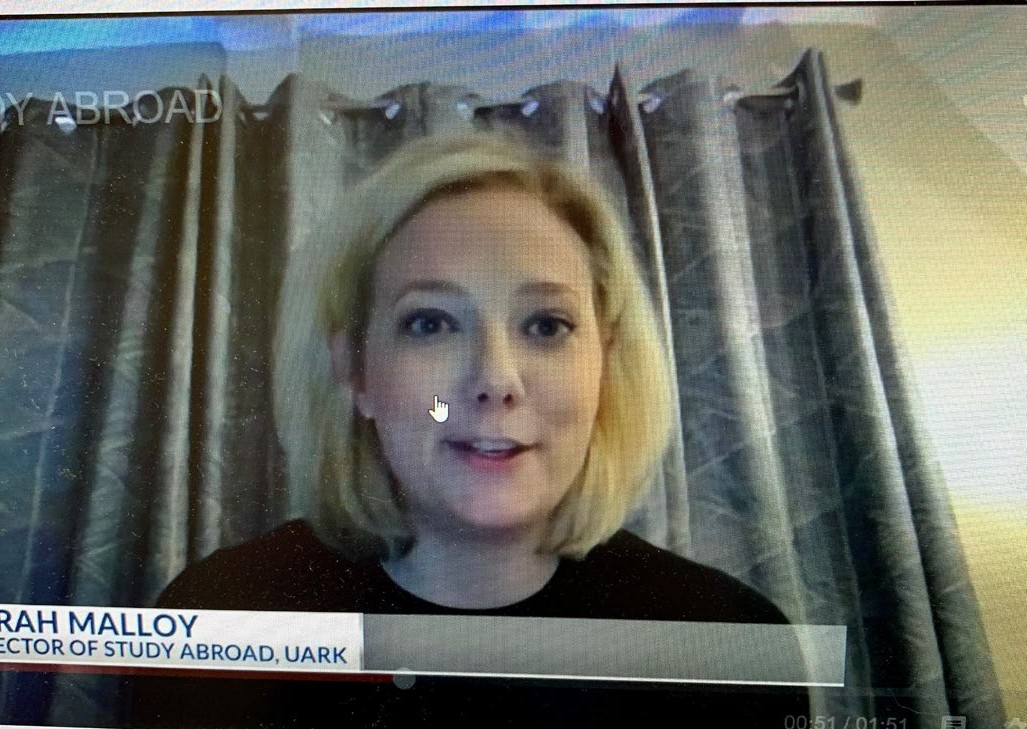 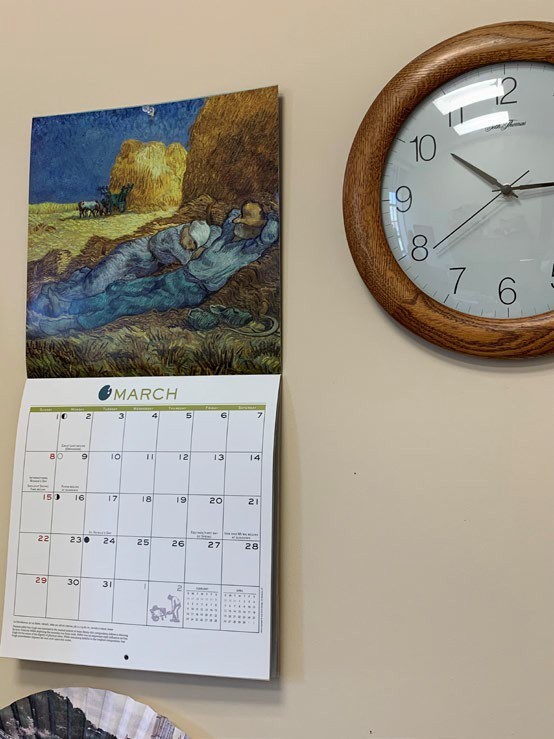 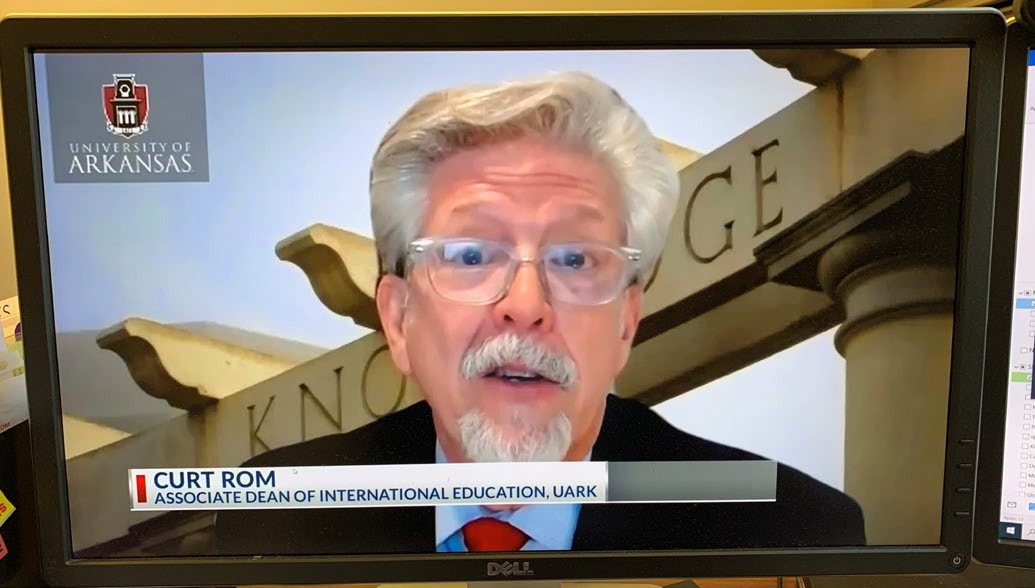 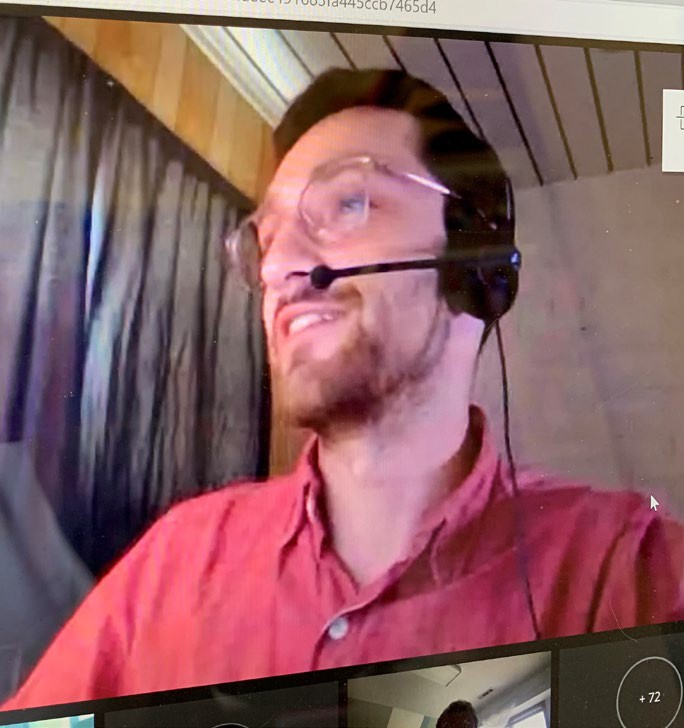 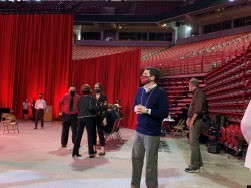 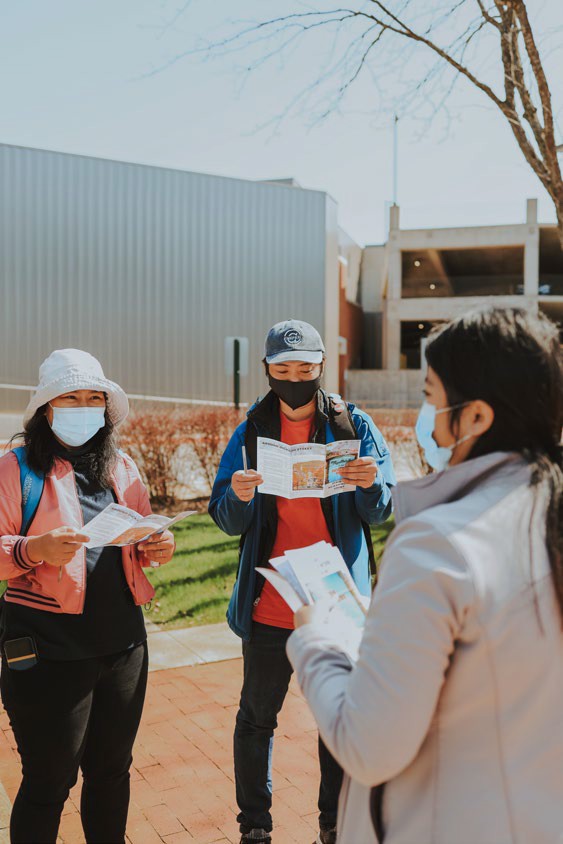 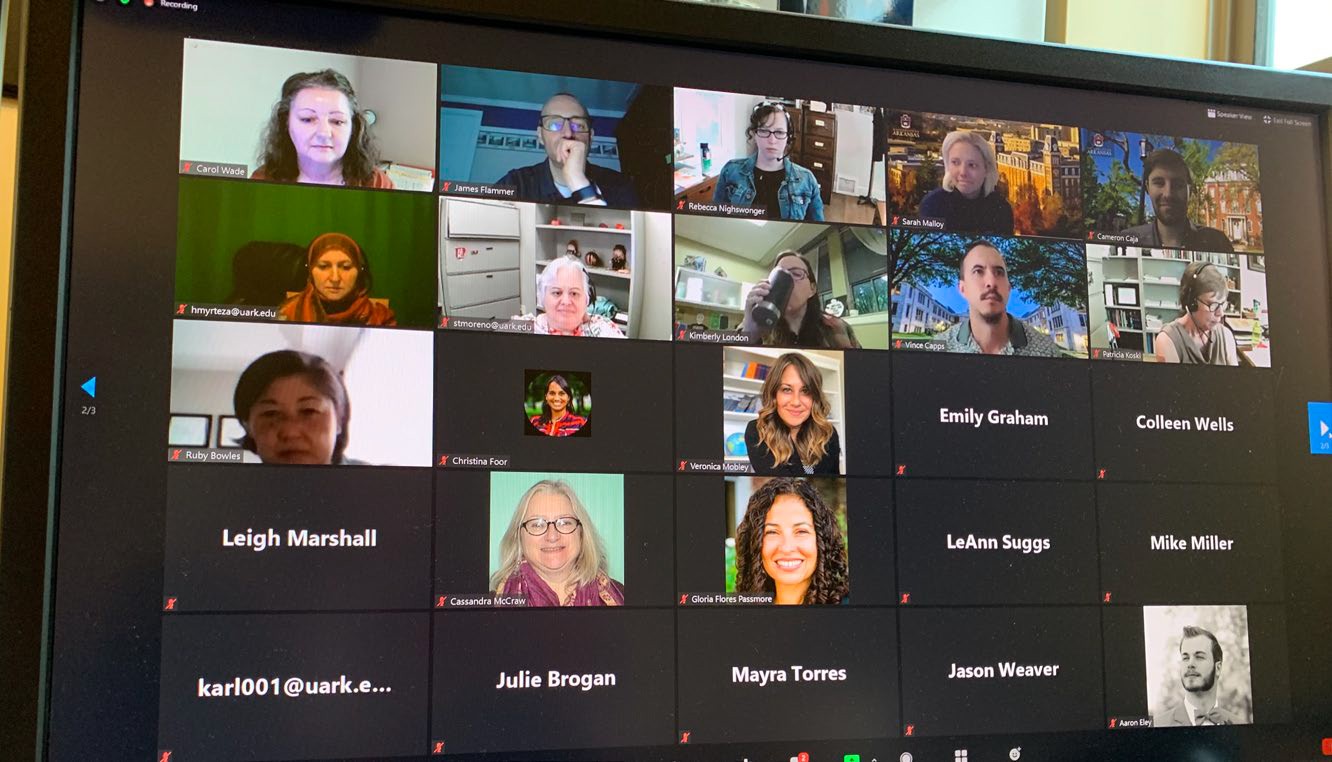 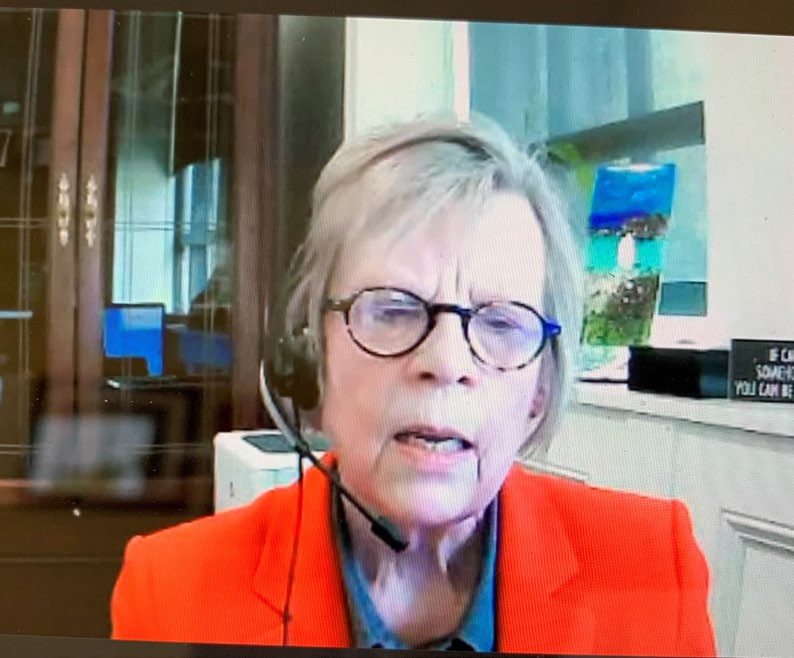 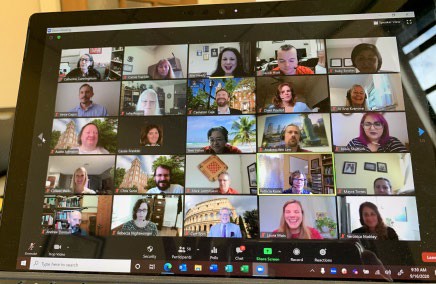 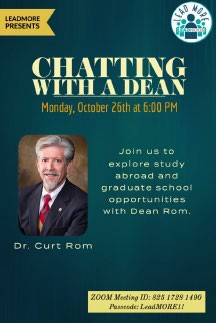 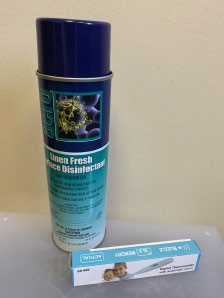 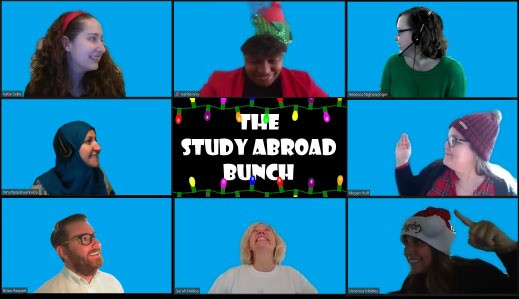 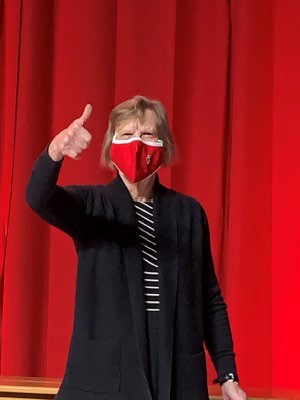 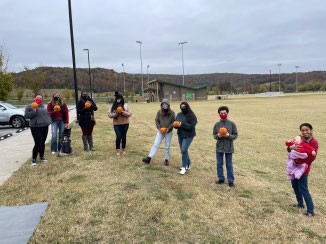 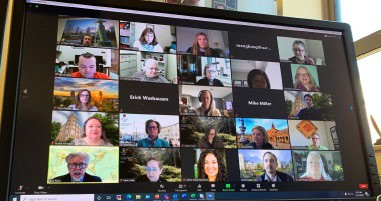 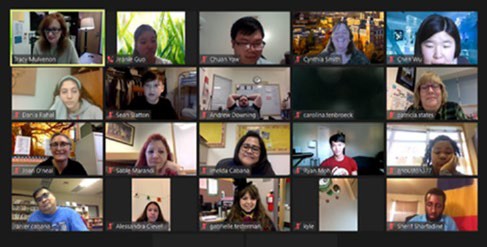 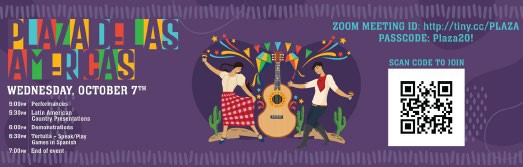 ..but most of all creative and committed…
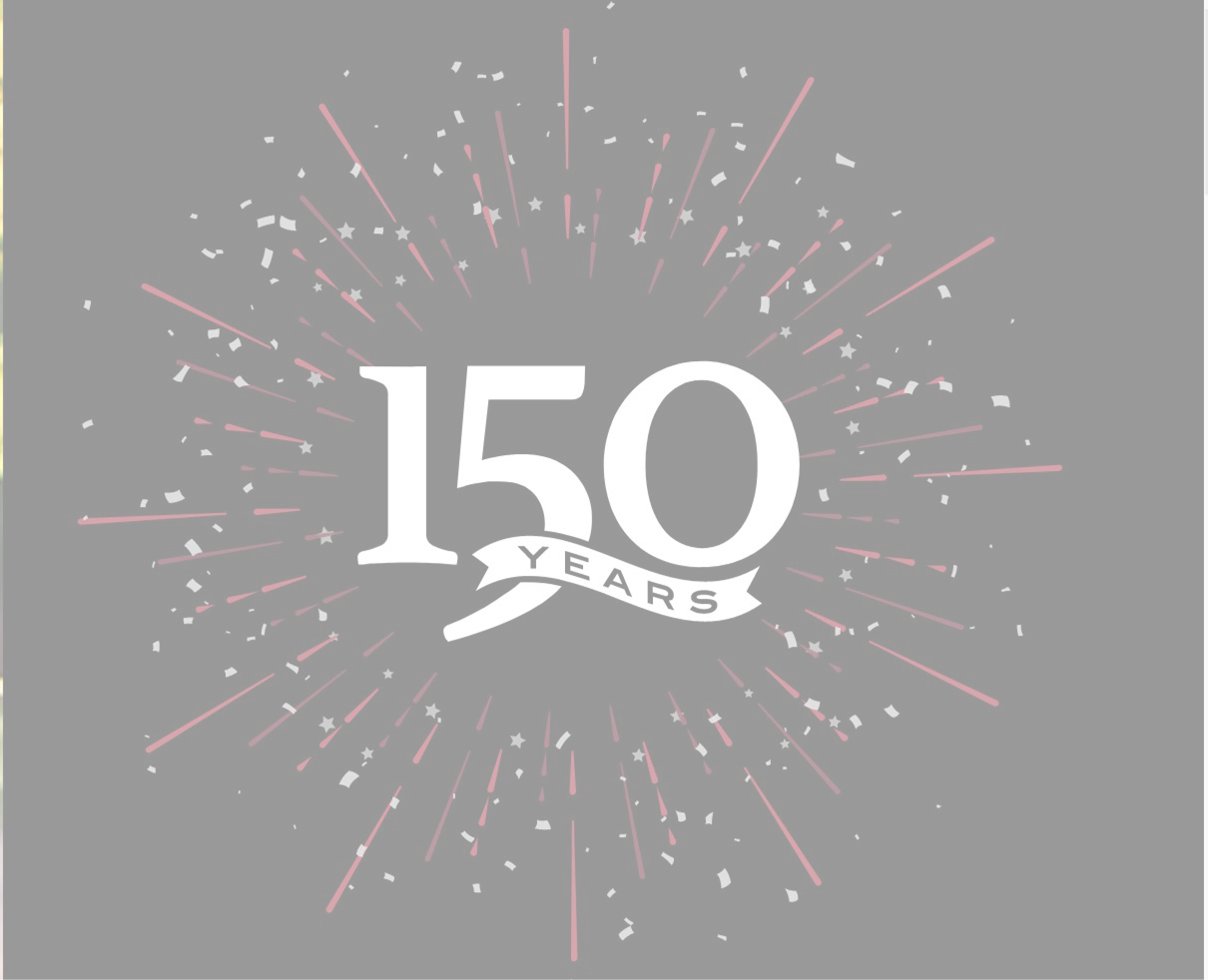 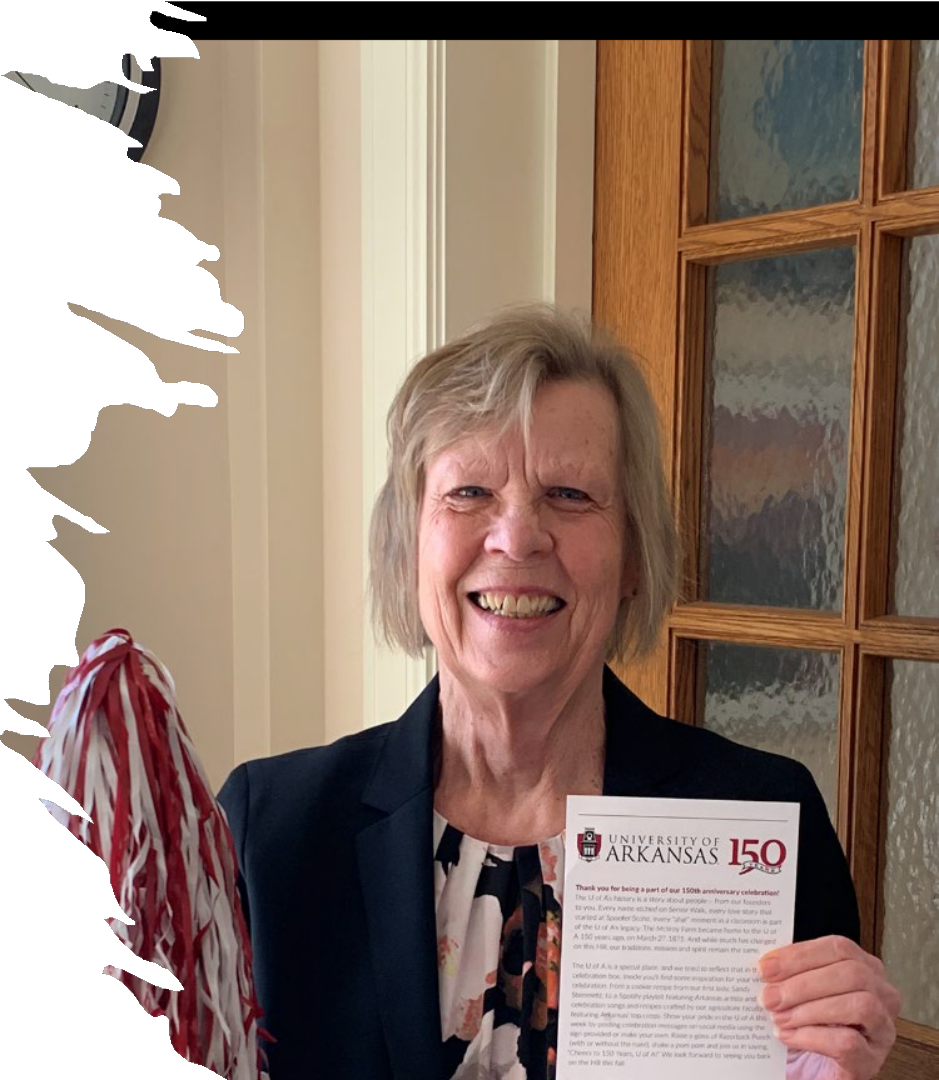 And the University  turned 150!
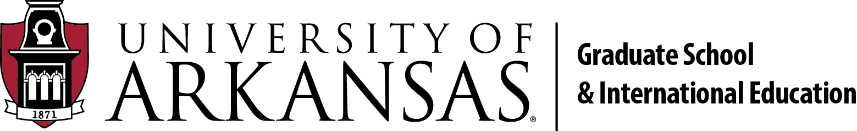 Between July  1, 2020 and
June 30, 2021,
we said hello  to…
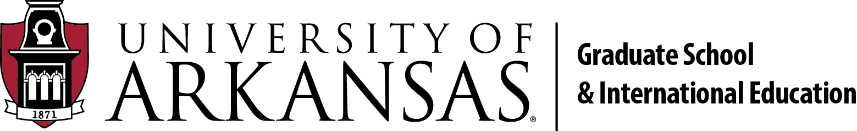 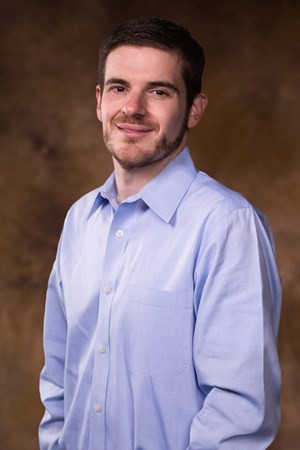 Jim Gigantino
Associate Dean for the  Graduate School
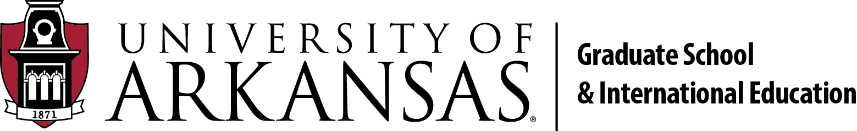 Nami  Bagirimvano
International Students and  Scholars
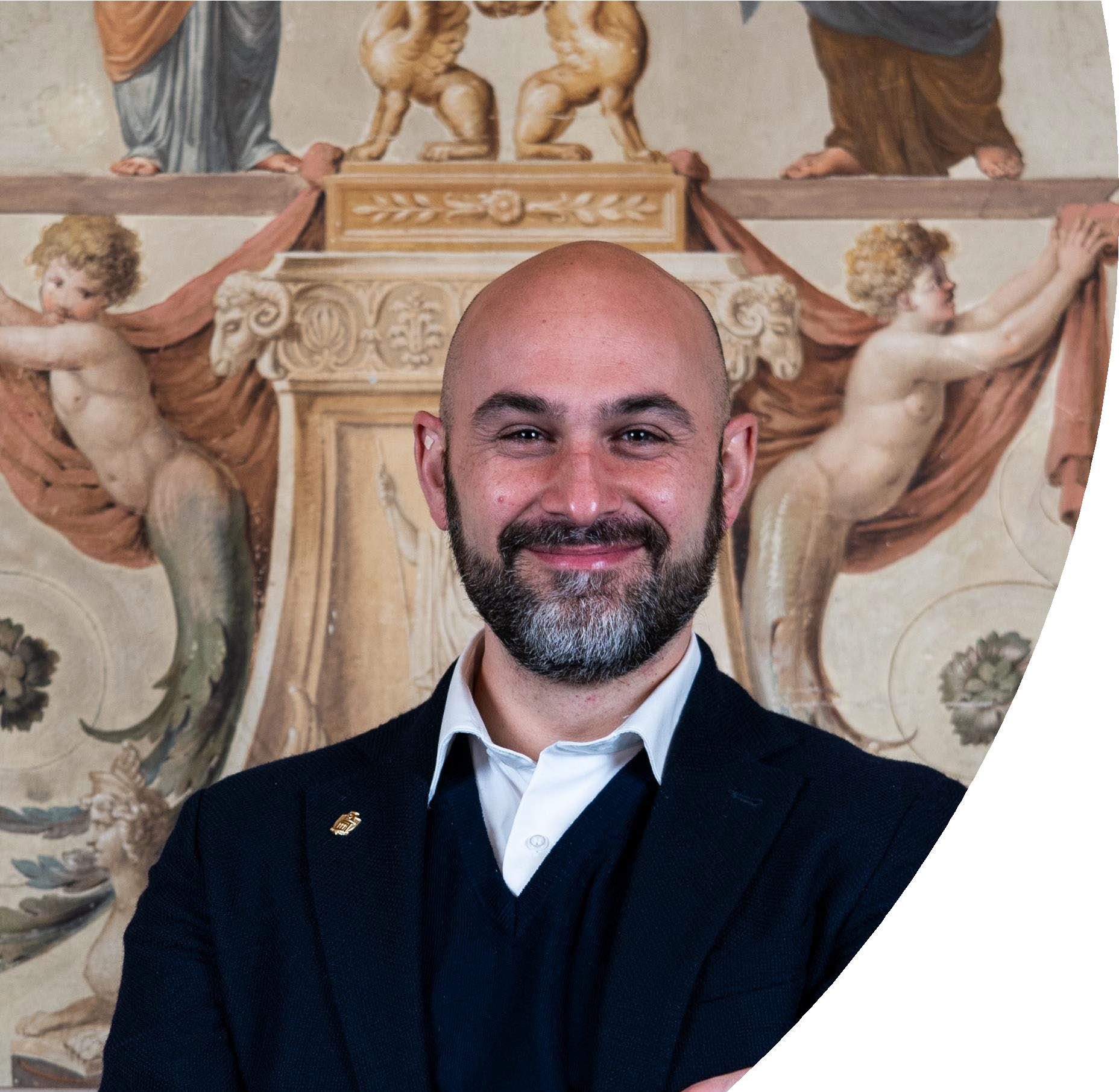 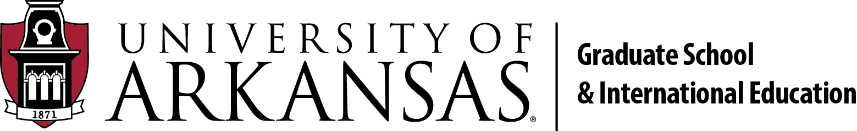 Matteo  Cittandini  Rome Center
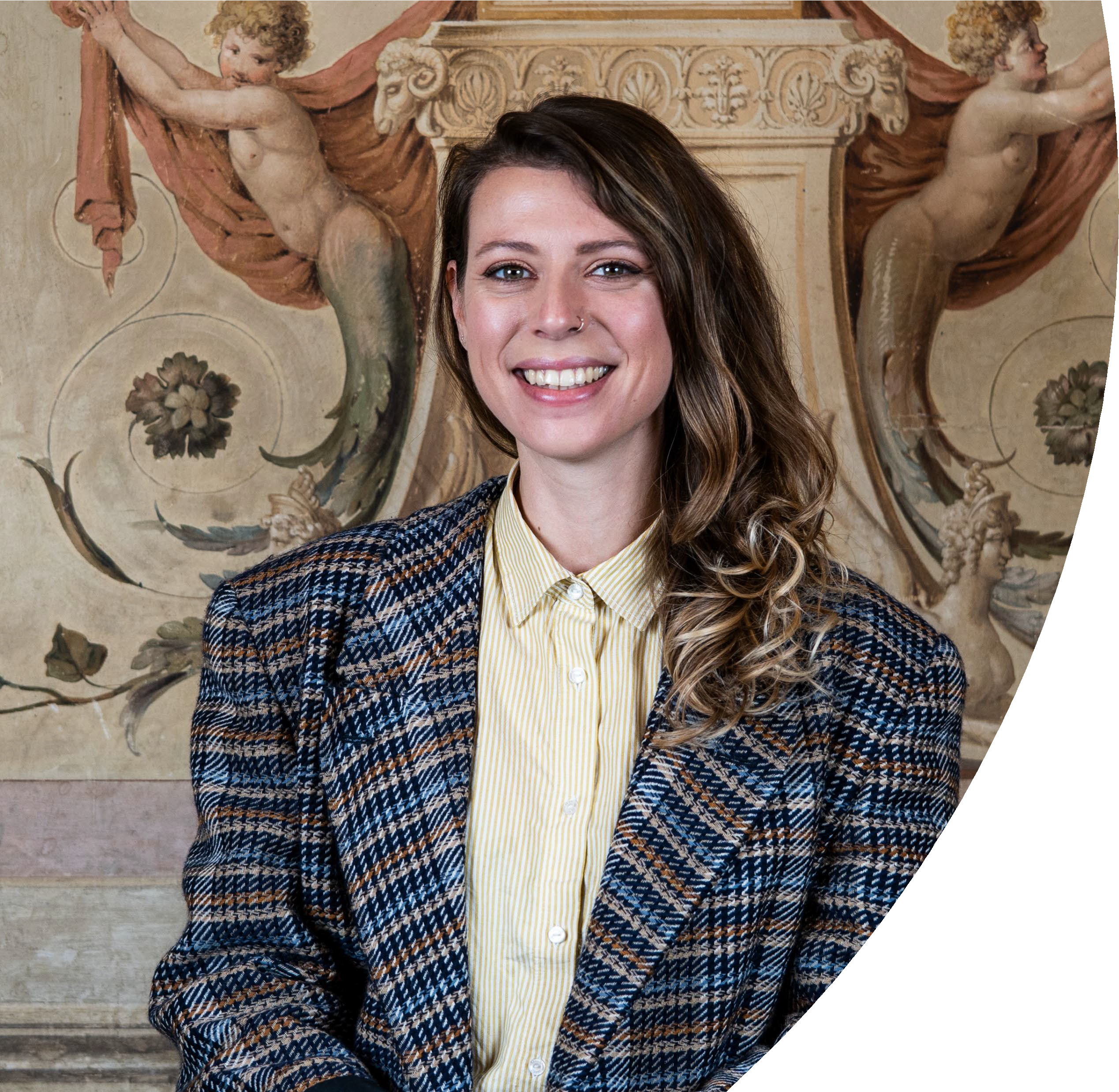 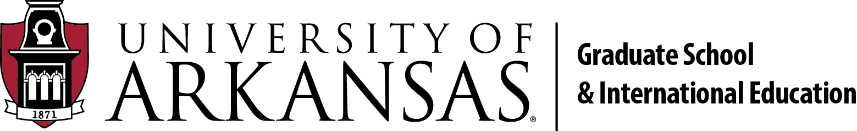 Sara Giacani  Rome Center
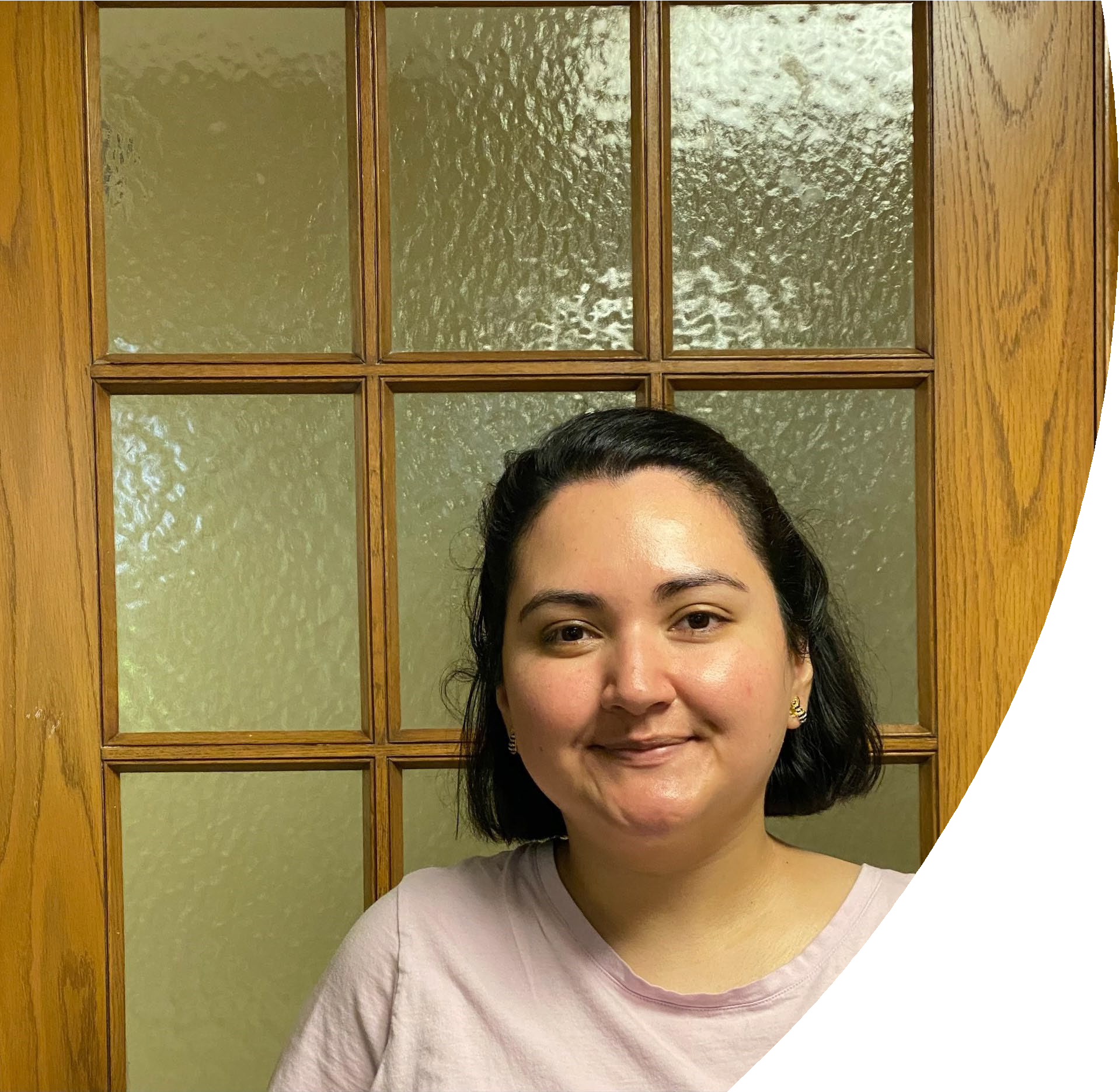 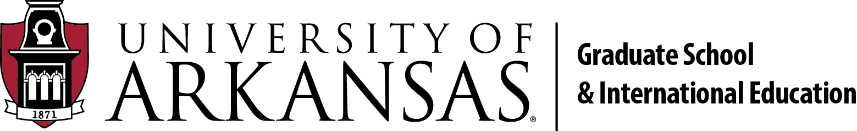 Daisy Juarez  Graduate  Recruitment and  Admissions
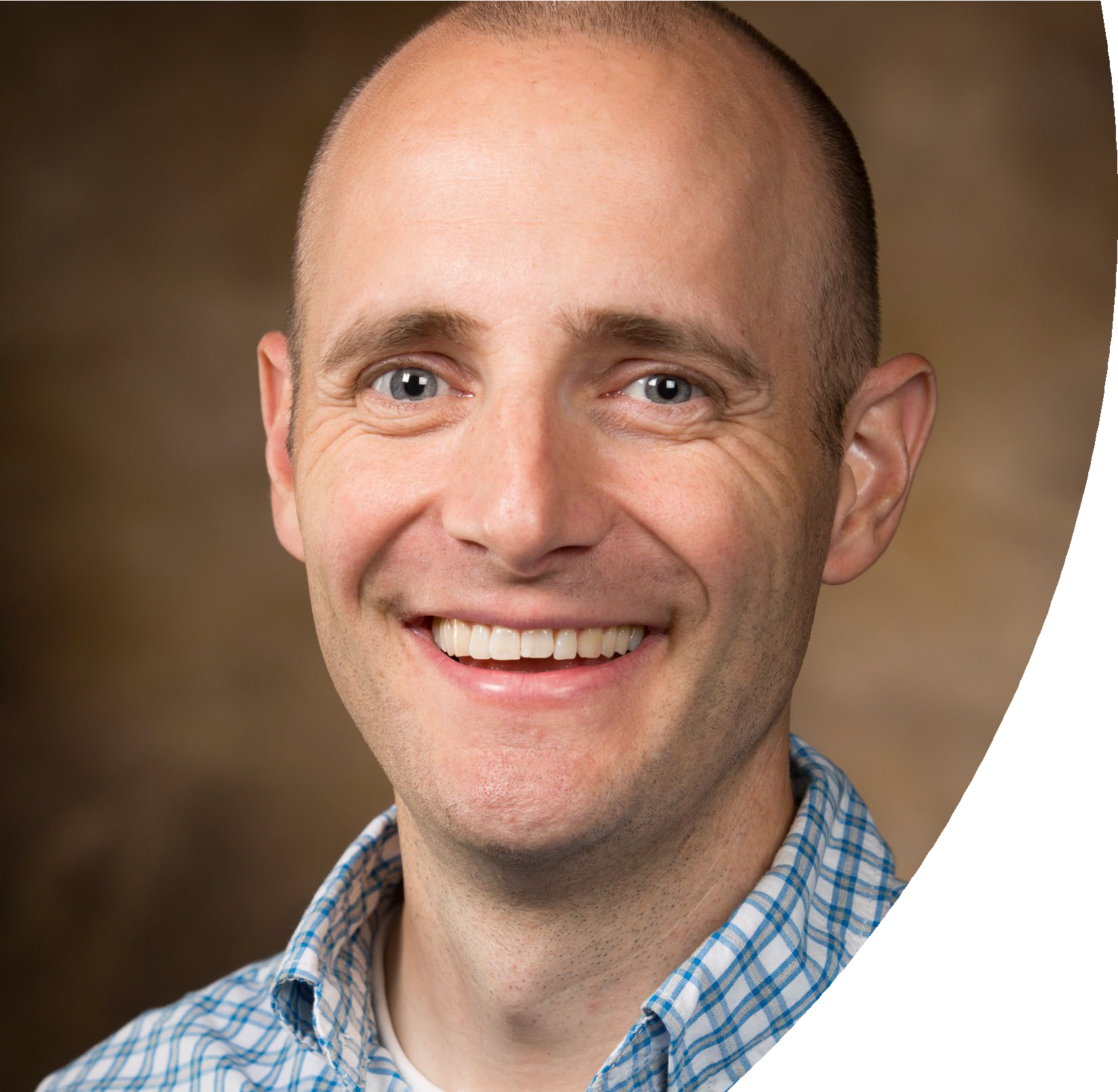 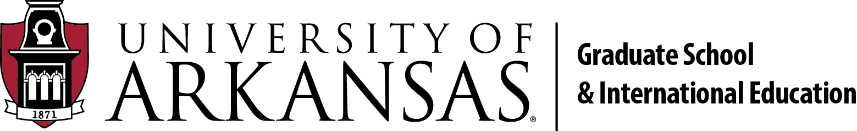 James Flammer  International Students  and Scholars
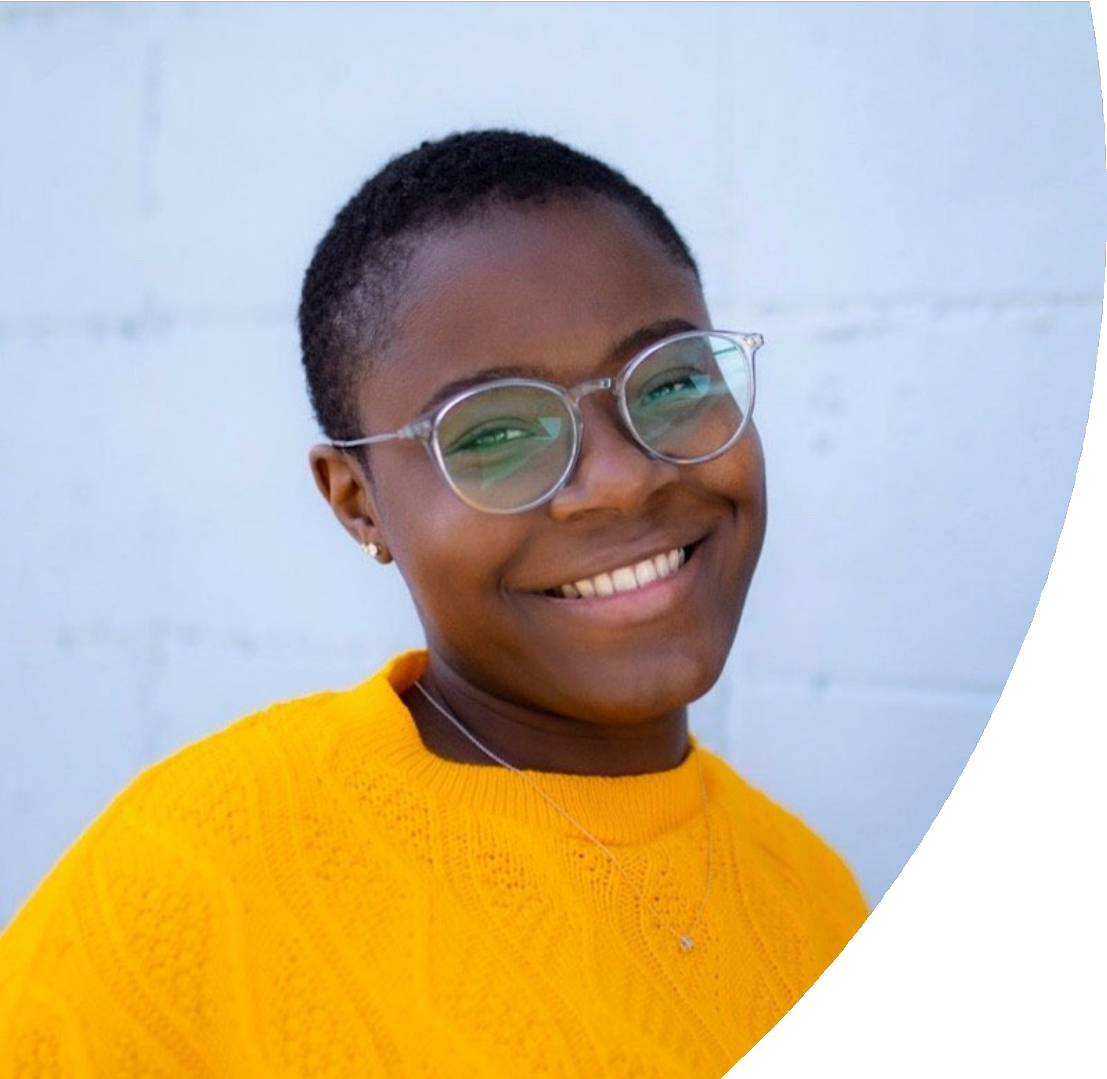 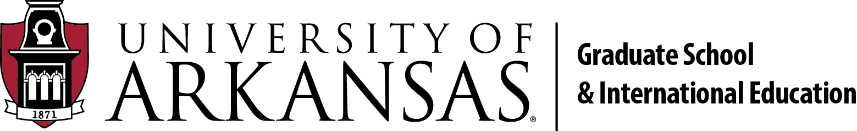 MyKayla Bowser  Study Abroad and  International  Exchange
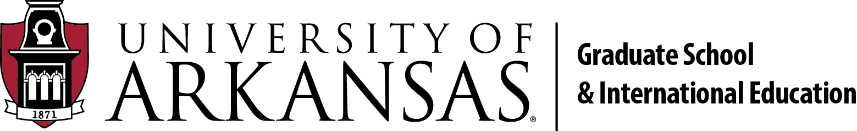 Dakota Kalkstein
Registration; graduation;  development
Shanedra Barnes
Catherine  Cunningham
Emilio Del Gesso
Viviana Sabbatini
Carol Wade
Heather London
Meng Kong
Hannah Franklin
Mohammed  Ibrahim
Vinci Chan
Emilijia Sarma
Alex Gackle
Aaron Ely
Heather Johnson
We said  goodbye to…
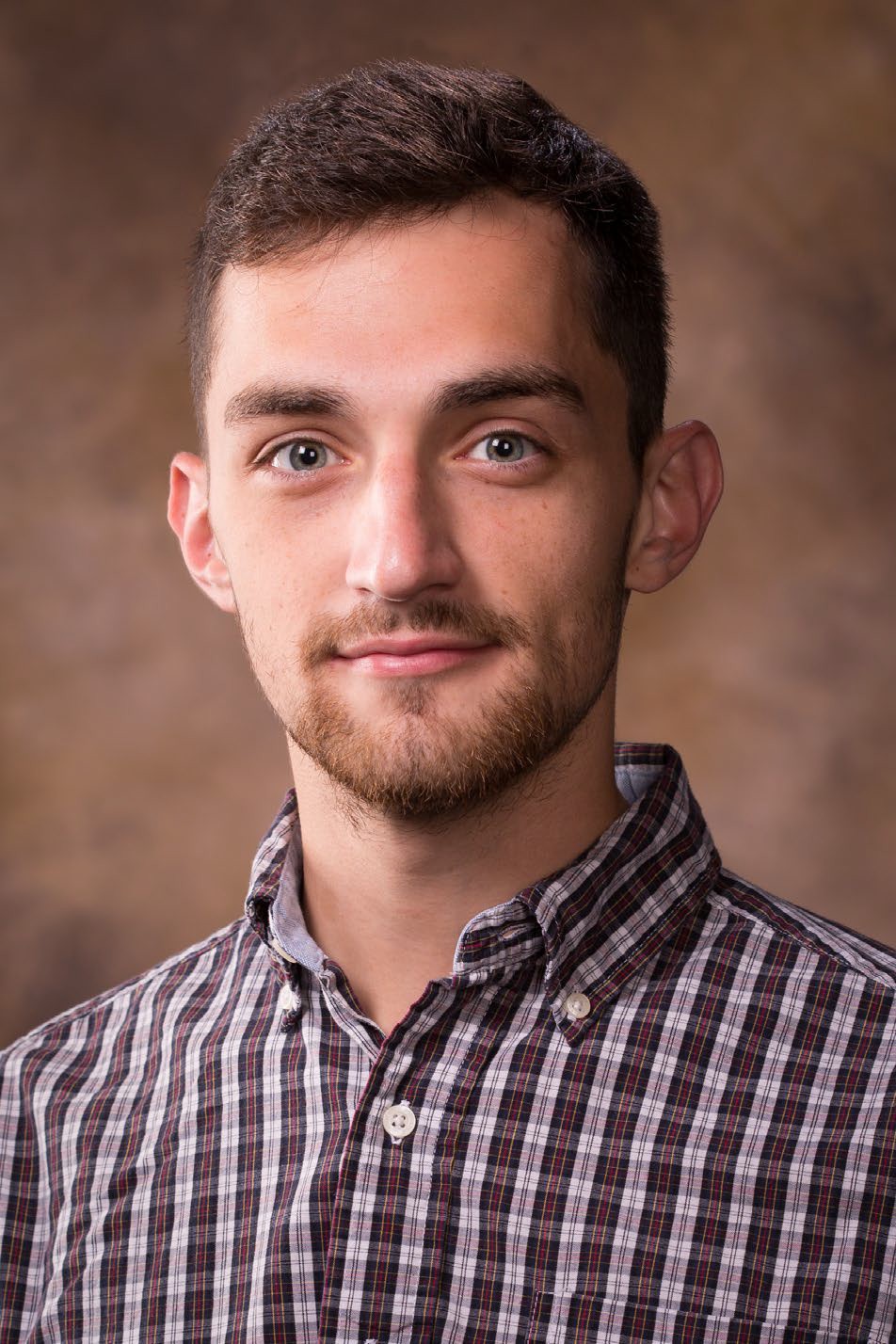 We said  goodbye and  hello to…
Ruby Bowles, moved  from Recruitment and  Admissions to  International Students  and Scholars
John Mark Cagle,  moved from  Recruitment and  Admissions to GSIE  Communications
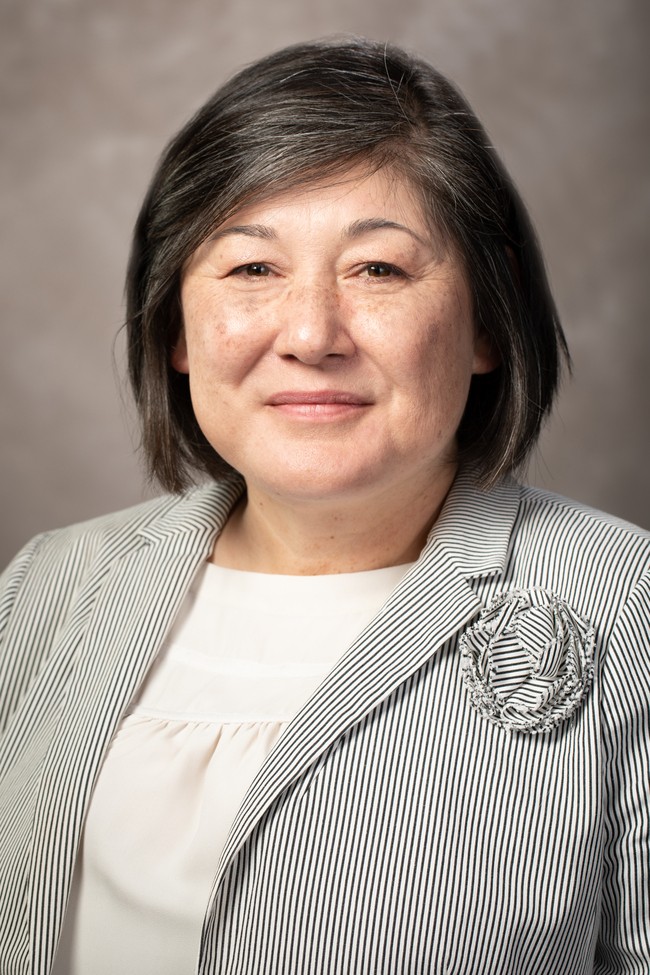 We changed  organizational  units…
From Graduate Fellowships  and Program Support to  Graduate Student Fellowships,  Registration and Graduation
Vicky Hartwell, Director
Kerry Cole, Leigh Marshall,  Therese Moreno, Julie  Rogers
From Sponsored Students to  Sponsored Students and  Special Programs
Gloria Flores Passmore,  Director
Cameron Caja, Jacob Hiatt,  Lauren Hughes, Michael  Rau, Mayra Torres
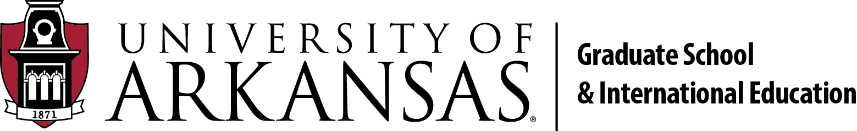 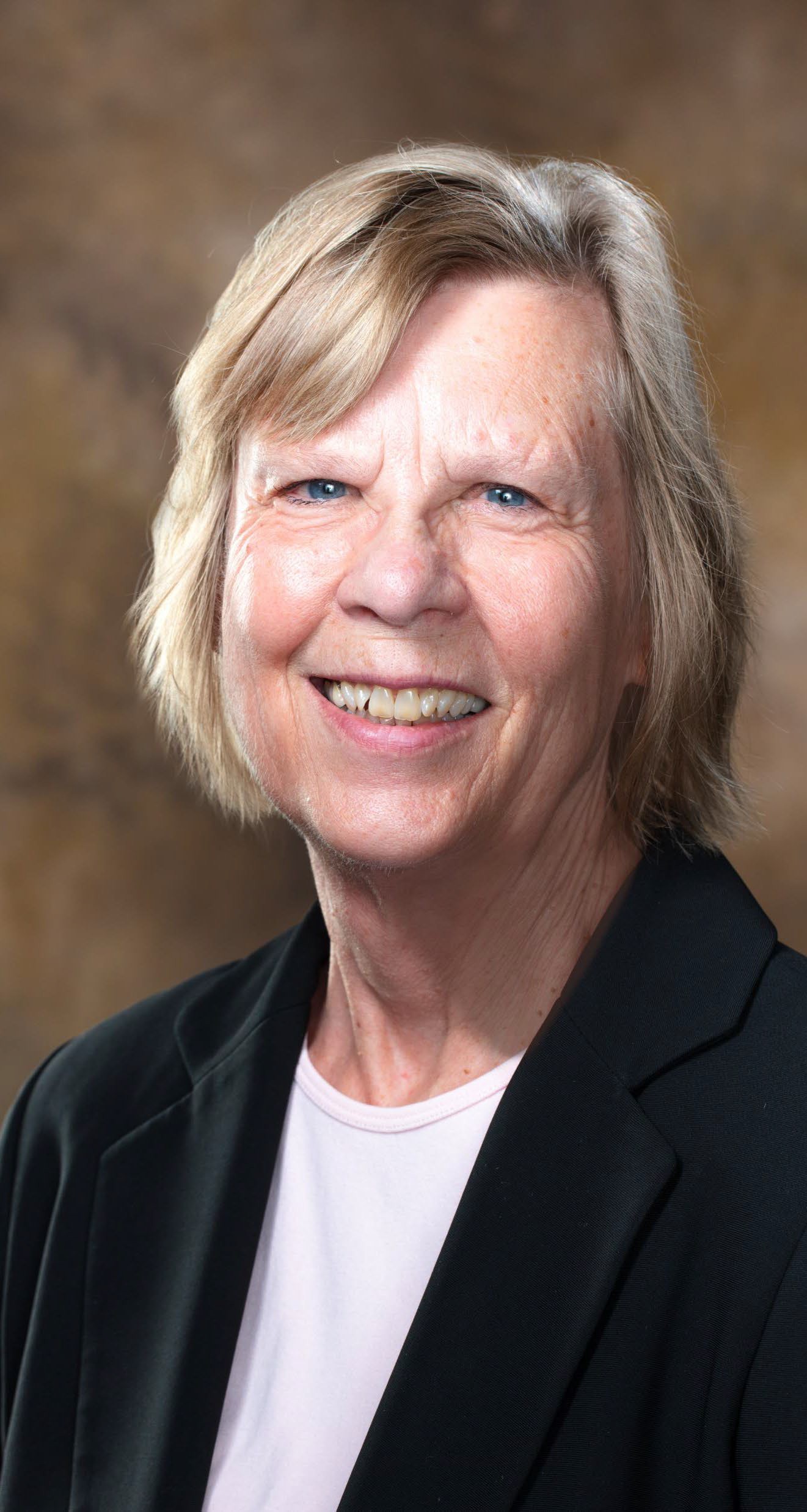 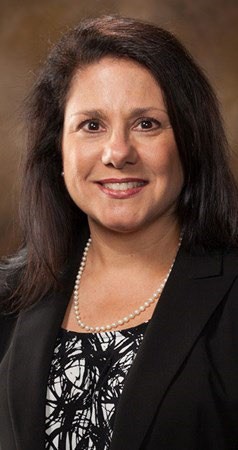 And we  changed  deans…
Dr. Needy’s  Top 10 List  of What She  Will Miss  About GSIE
In David Lettermen style, let me share with you the Top 10 Things I’m  Going to Miss About GSIE
6. Travel to wonderful international destinations where I have  had the pleasure of working with alumni, friends and colleagues  in their home countries including Panama, Japan, France, Bolivia  and of course Rome, Italy!
10.  Queso!  Queso you ask?  You see queso is a metaphor for  optimism, stability, security, and confidence that the future will be  brighter. When I first joined GSIE on an interim basis in April 2014, I  recall Gloria asking Sedivy where’s the queso as we prepared our  lunches for the May commencement rehearsal. Sedivy replied that  there was none as we couldn’t afford to buy it.  I had two immediate  thoughts.  First, what have I done…leaving one of the richest units on  campus and moving to one of the poorest? And the second thought  that came to me, somewhat in the form of a battle cry, is that we will  have queso at the next commencement luncheon!
9. The One Book One Community Program that we have participated  in together
8. The acknowledgement that we are a service unit and with this  comes great responsibility.  I came across a recent quote about  service, written by Leo Tolstoy, a Russian writer who is regarded as  one of the greatest authors of all time. He said “It is within my power  to serve the Universe or not.  Serving the Universe, I add to my own  good and the good of the whole world. Not serving the Universe, I  forfeit my own good and deprive the world of that good, which was in  my power to create.” Let me re-read this again and substitute the  word “Universe” with “University.” “It is within my power to serve the  University or not. Serving the University, I add to my own good and  the good of the whole world. Not serving the University, I forfeit my  own good and deprive the world of that good, which was in my power  to create.”
7.  International Education Week – and the dozens, upon dozens of  events, one of which is International Dress Day, my personal favorite.
5. The realization that we can assemble in less than 3 minutes, if  an email goes out announcing that there is food to share…bagels,  donuts, cookies, or just about anything. Leftovers just never go  to waste in this unit.
4. The monthly GSIE newsletter prepared by Cassie with  contributions from each of you. My favorite part is just looking  at all the beautiful pictures celebrating our unit and each one of  you.  The monthly newsletter is is followed closely by the reading  of “Examples of GSIE Staff Meeting Unit Goals” at our monthly  staff meeting.
3. GSIE traditions including the Haunted House created and  shared with us by the Admissions Staff, Thanksgiving Potluck,  GSIE Holiday Potluck with the added fun of the ugly sweater & tie  competition and the BINGO grab bag.
2. Writing to you daily during the coronavirus pandemic  beginning on March 19 and ending on August 21.  But what I’ll  miss more than writing these daily messages, is receiving daily  responses from you allowing us to connect on a personal level.
•
1.  You! Yes, each and every one of you and your awesome  talents, your passion for what you do, the love you share, your  selflessness, and how you have made me stronger and filled my  life with immense joy. I will miss my GSIE family terribly, but  don’t forget, I’m just moving next door so I expect to see you all  often.
•
•
•
GSIE Top 10 List of Why We Will Miss Dean Needy!
10. We will miss her emails arriving at 4:15 a.m.
•
9. We will miss learning the history and culture of Pittsburgh.
•
8. We will miss her sense of style – can you say Bright Colors?!
•
7. We will miss her willingness to mentor and help others grow.
•
6. We will miss her daily email updates – wait, we already miss those!
•
5. We will miss the way she laughs at an increasing rate when she is
exhausted.
•
4. We will miss her gifts – including the bagels, pizza, cookies and donuts.
•
3. We will miss her ability to be nice and strong in the same breath.
•
2. We will miss her superpower as the first female dean in GSIE.
•
1. We will miss working with the best dean we could ever have.
•
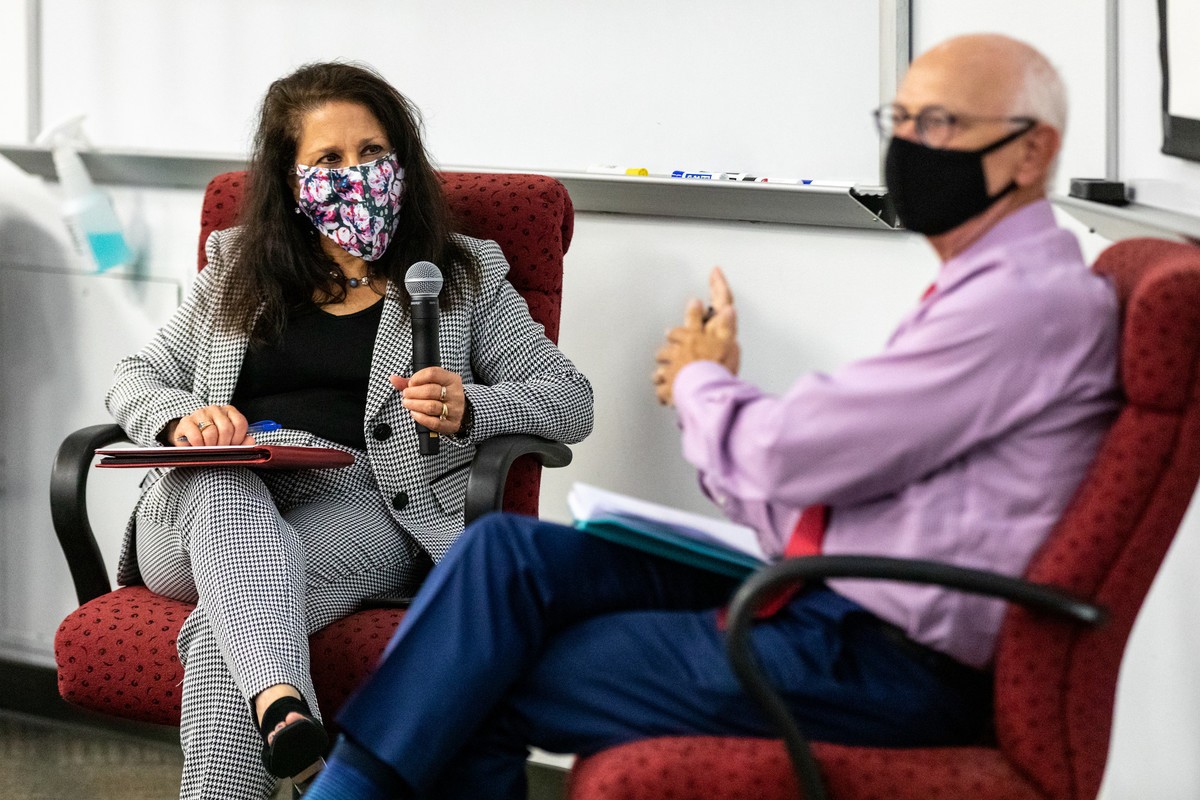 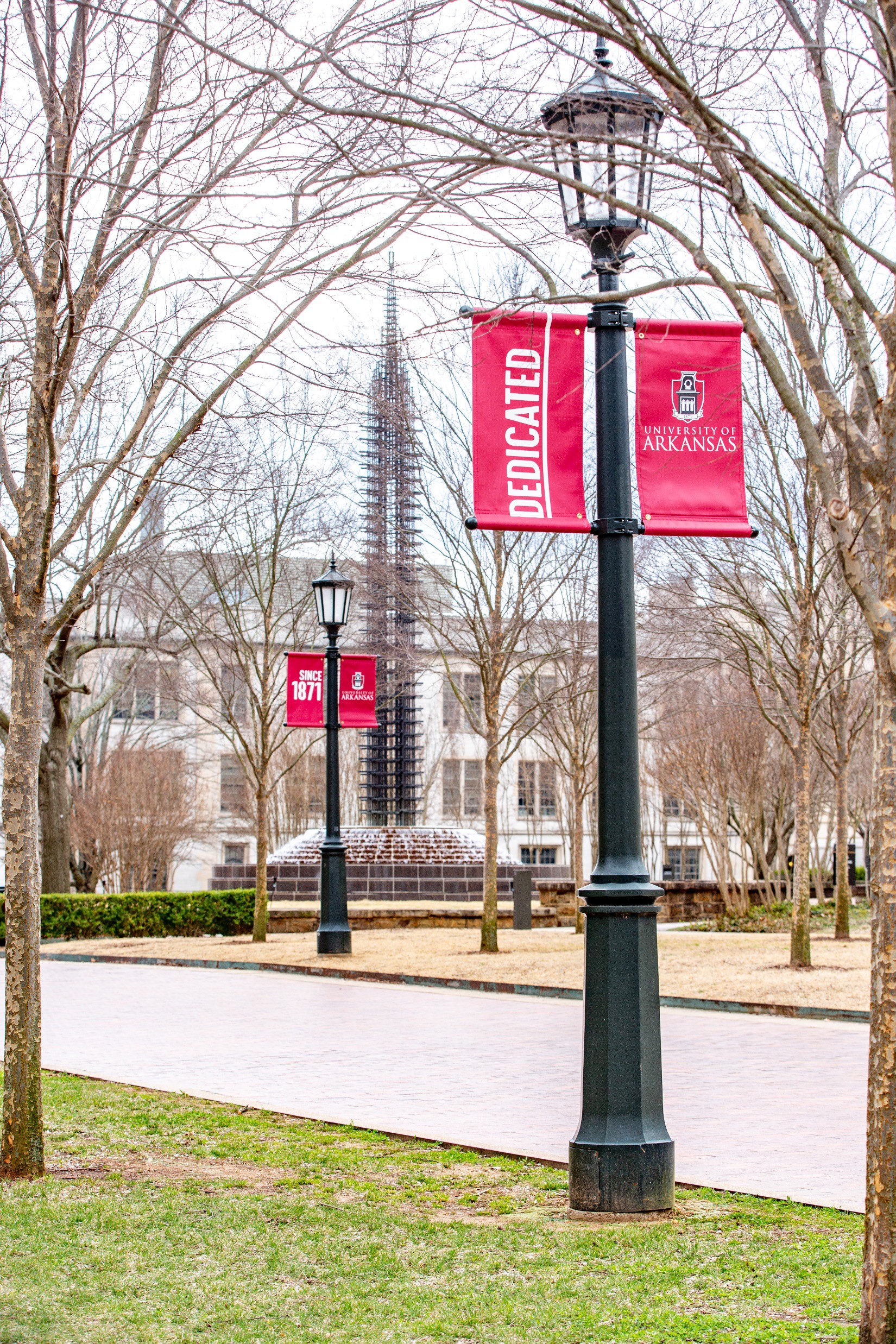 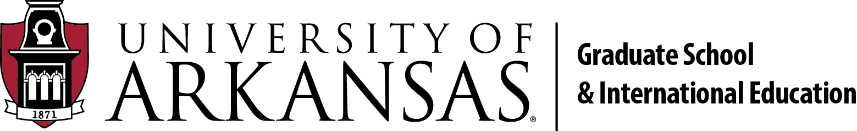 VISION
The Graduate School and International Education  assists the University of Arkansas in excelling at  research, teaching, training, and service while  fostering student and scholar success and  enhancing the overall student academic  experience.
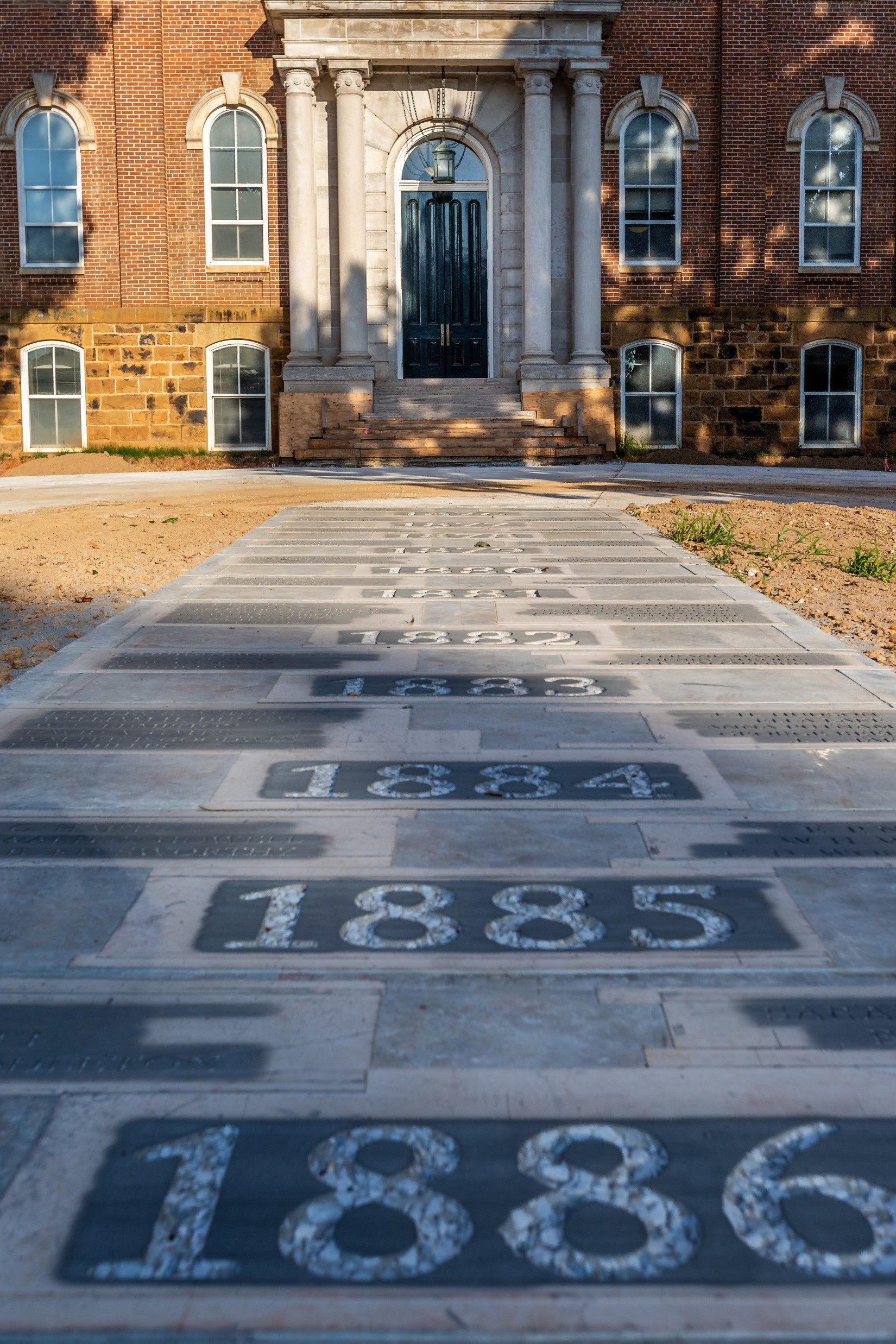 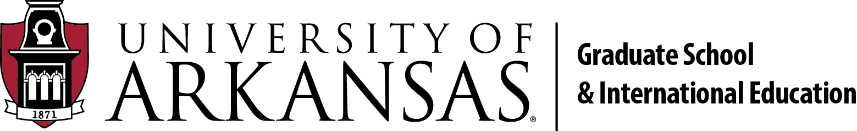 MISSION
The Graduate School and International  Education supports the strategic goals of the  University of Arkansas to continue as a very  high research university; recruits, retains and  graduates high-caliber students; advocates for  students and student success; facilitates  intercultural and international experiences to  increase global competencies; and assists in  the development of international, inter-  disciplinary, and graduate programs.
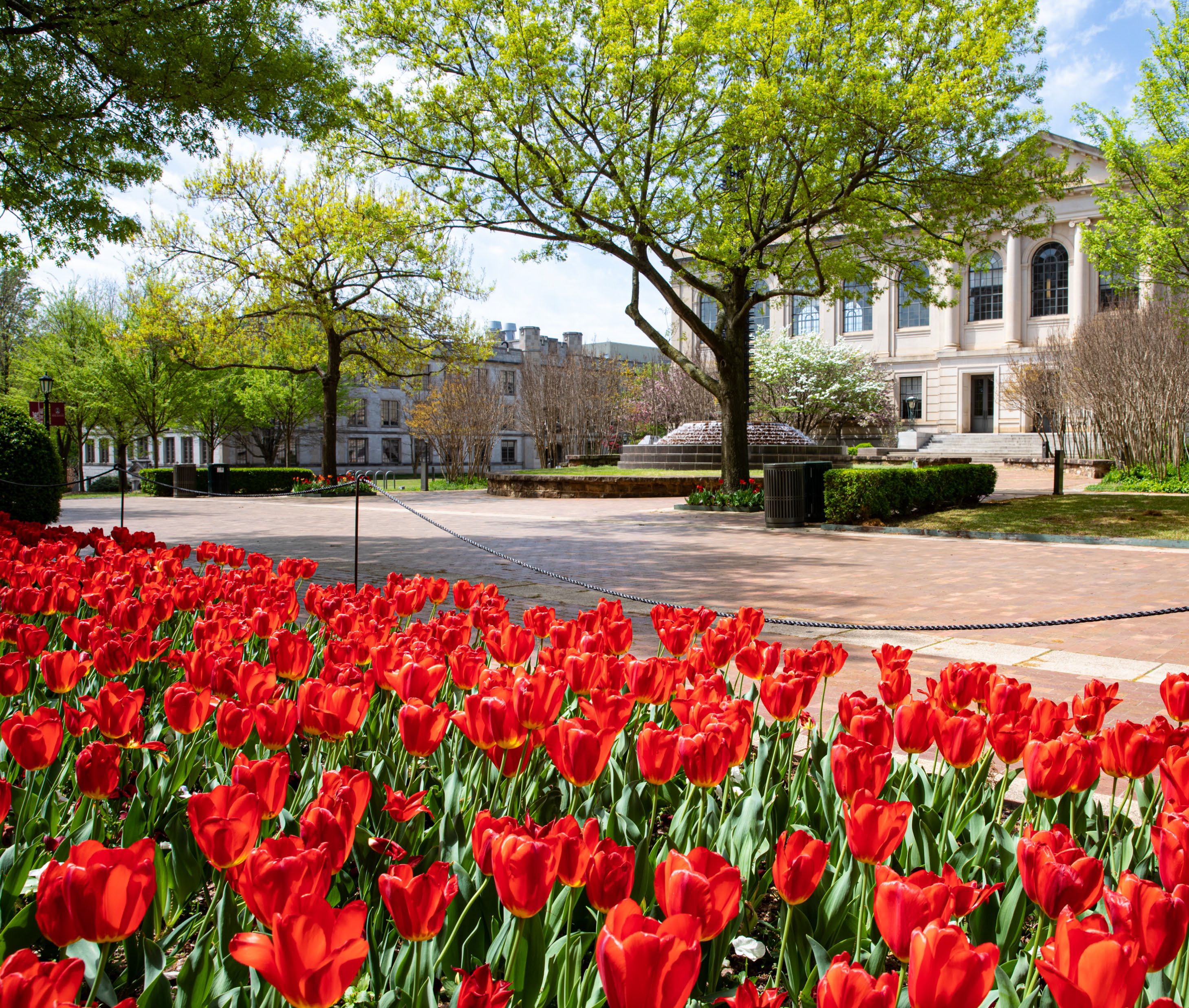 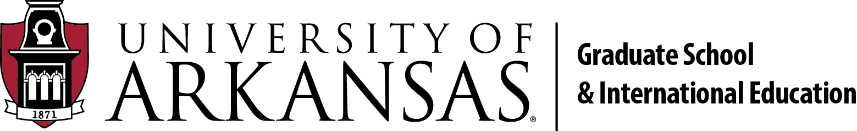 Annual Report
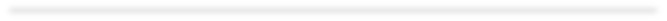 Notable Achievements and  Changes – unit wide

GSIE
Graduate School
International Education


Interdisciplinary Studies
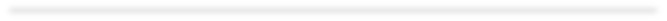 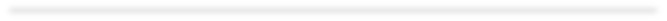 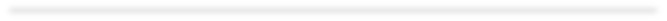 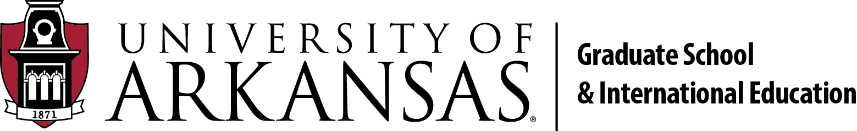 Notable  Achieve-  ments and  Changes –  Unit Wide
University Awards
Professional Awards
Other Awards
Development
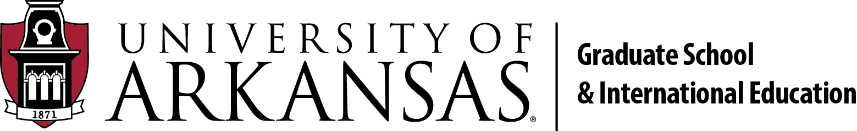 Karl Anderson – Employee of the Quarter
and Employee of the Year
University  Awards –  Staff  Senate
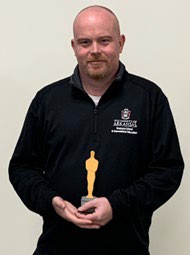 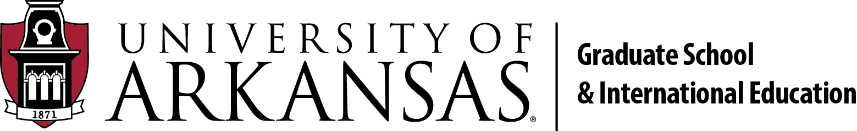 Veronica Mobley – Employee of the Quarter
University  Awards –  Staff  Senate
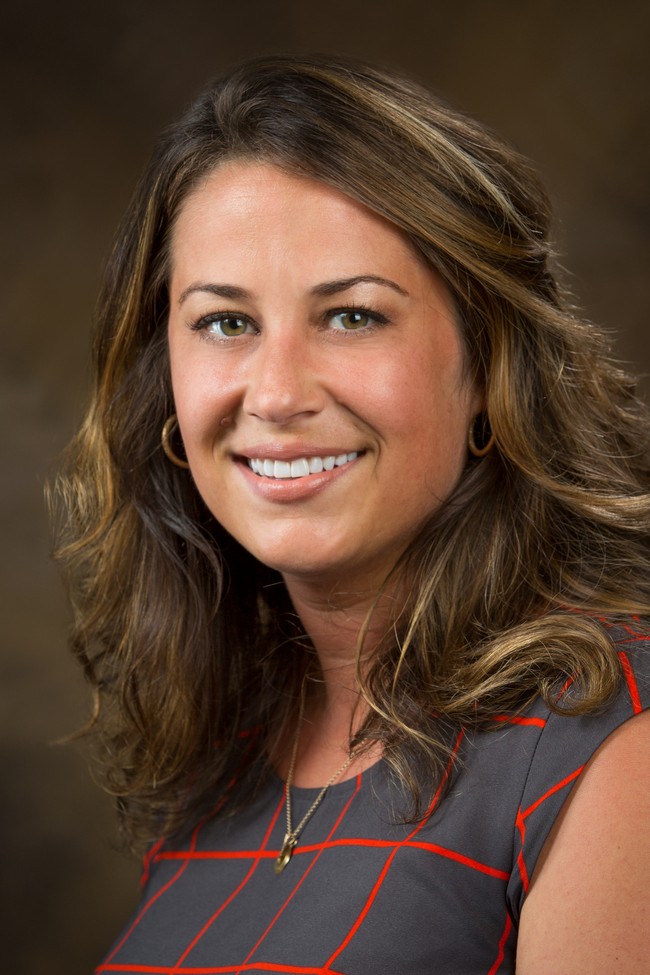 University Awards –  Collis R. Geren Award  for Excellence in  Graduate Education
Greg Salamo
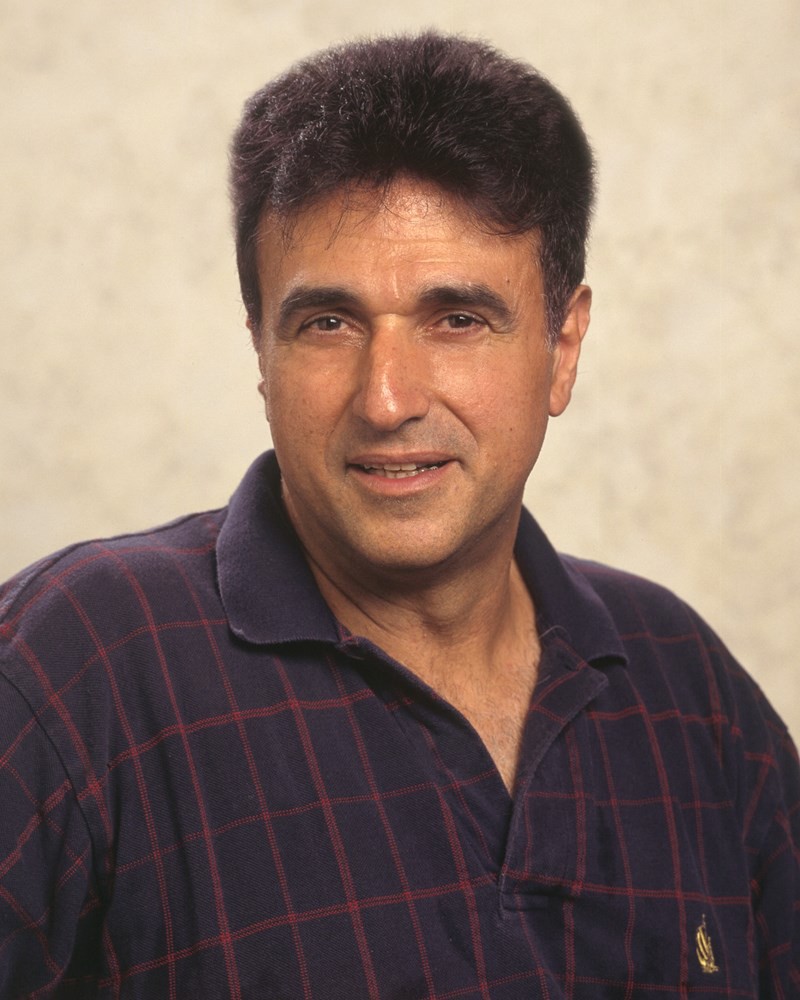 Faculty Award
University Awards –  Collis R. Geren Award  for Excellence in  Graduate Education
Renee Jones  Hearon
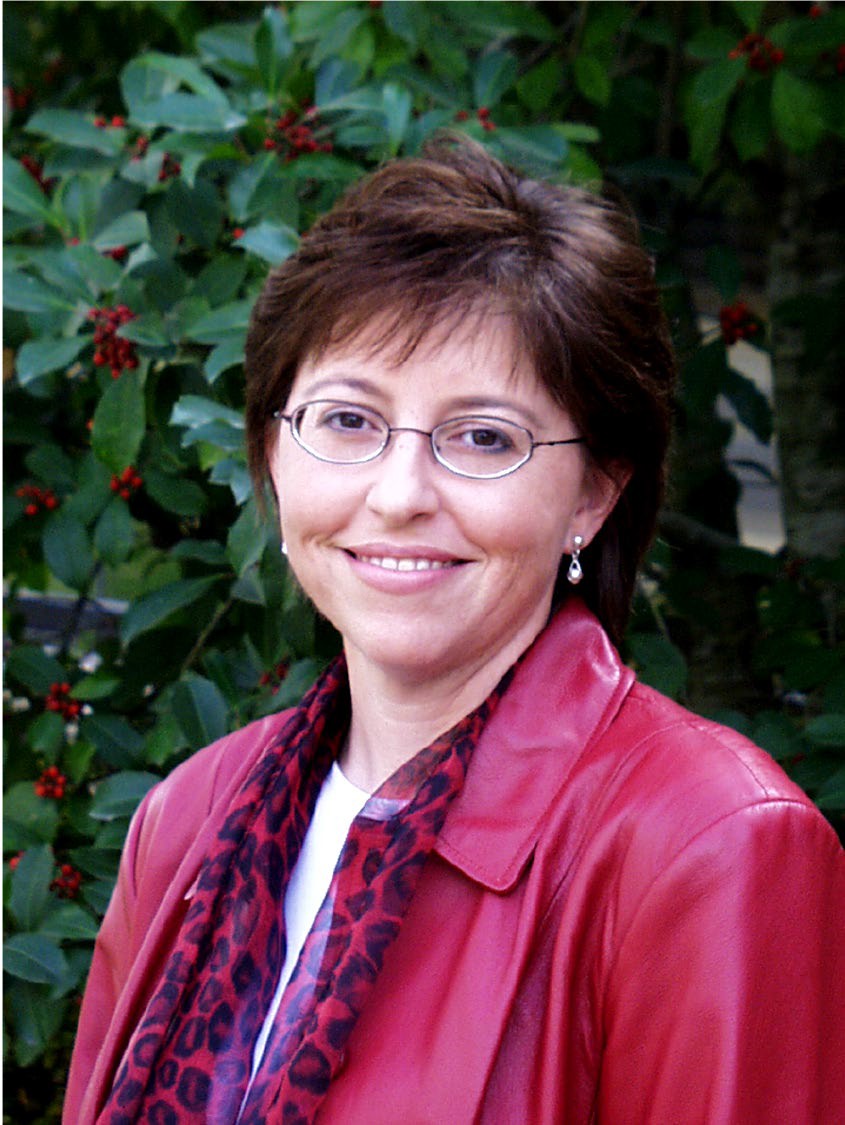 GSIE Staff Award
University Awards –  Collis R. Geren Award  for Excellence in  Graduate Education
Brenda Foster
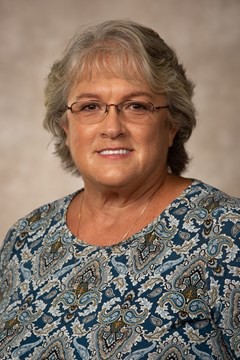 U of A Staff Award
University Awards –
Hoyt Purvis Award for Service in  International Education
Michael Freeman
Keukeu Abdullah
Adnan Alrubaye
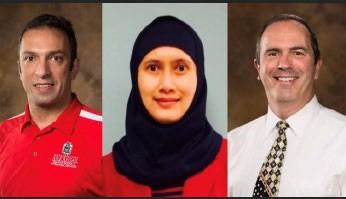 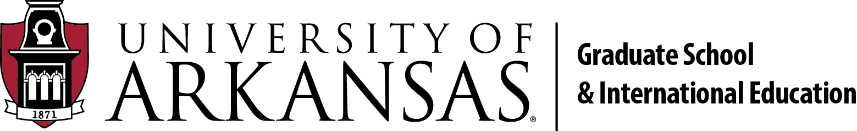 University Awards
Yassaman Mirdamadi was appointed to  serve as a member of the Chancellor’s  inaugural Diversity, Equity and Inclusion  Council.

She was also recognized by the  University as a “Portrait of Progress.”
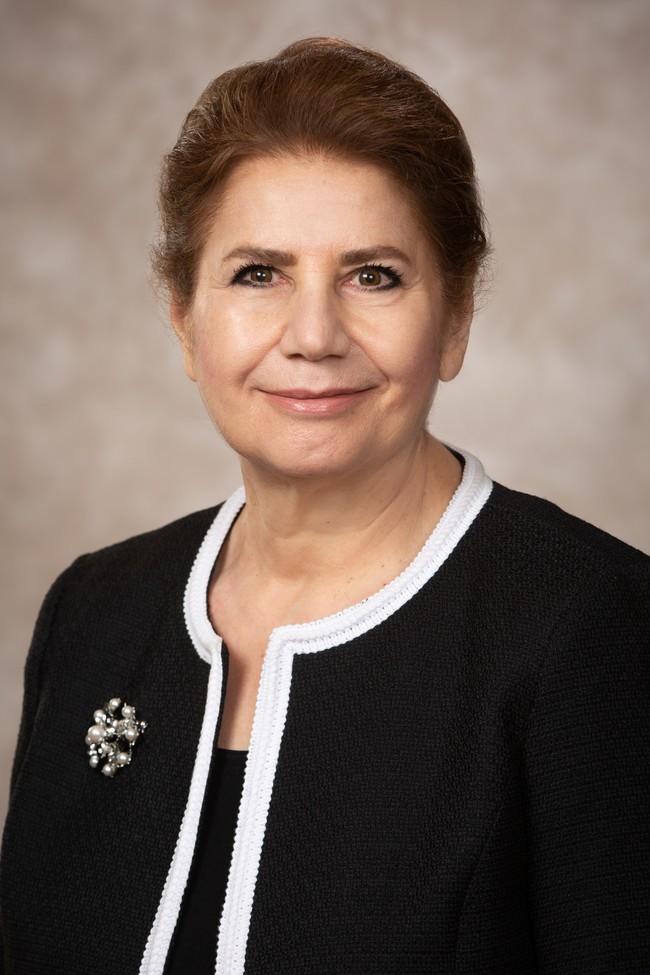 University Awards
DeDe Long and Kim Needy were  recognized by the University as  “Portraits of Progress.”
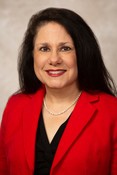 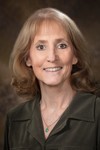 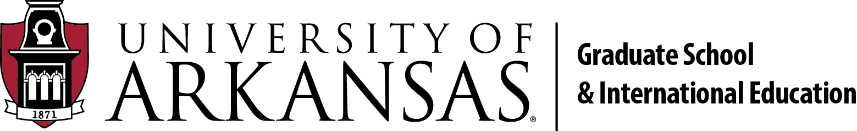 University Awards –  Sponsored Students  and Special Programs
Adnan Alrubaye, Ph.D.,was given  the outstanding faculty award at  an in-person banquet
Carlos Acosta, M.D. was named  outstanding staff
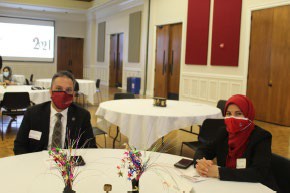 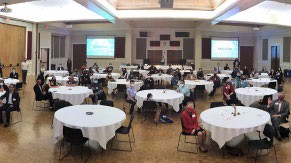 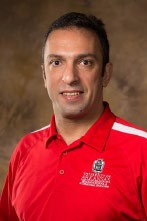 University Awards -  Teaching Academy
Dr. Adnan Alrubaye (Cell and Molecular  Biology; Poultry Sciences; Biological  Sciences) was inducted into the  Teaching Academy
He also received the 2019 Dr. John and  Mrs. Lois Imhoff Award for Outstanding  Teaching and Student Mentorship.
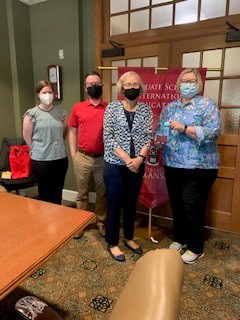 University Awards –
Gold Medals from the Office of  Nationally Competitive Awards
Jim Gigantino - faculty
Vicky Hartwell - staff
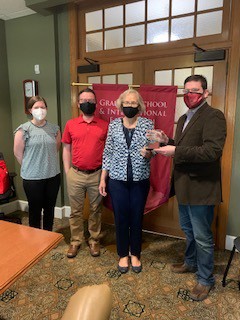 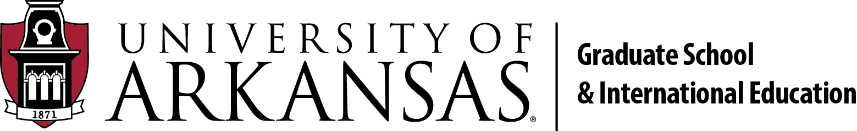 University Awards –  Graduate Professional  Student Congress
Laura Moix was named the  Graduate Professional Student  Congress Staff Ally of the Year.
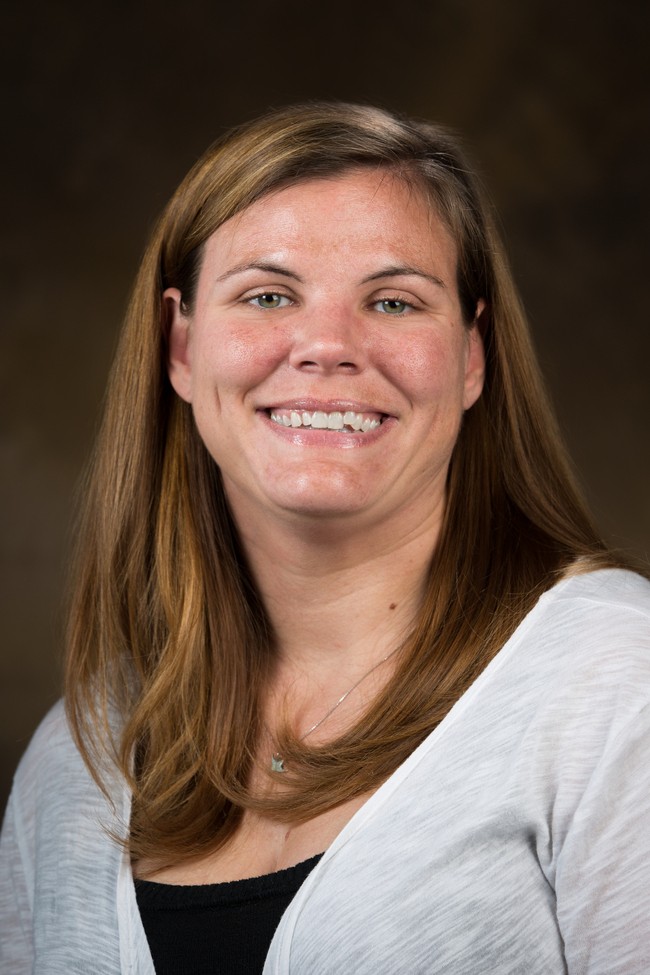 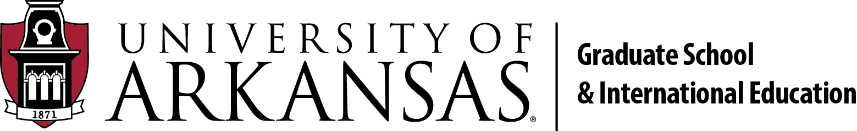 University Awards –  Bumpers College of  Agricultural, Food and  Life Sciences
Veronica Mobley was named  Outstanding International  Educator for the Bumpers College  of Agricultural, Food and Life  Sciences
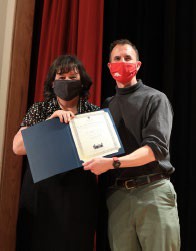 University Awards
At the ICT Banquet on April 24th, Vince  Capps accepted the award on behalf of  GSIE IT for going above and  beyond in  supporting the International Culture Team  and International Education Week virtual  events during COVID19.
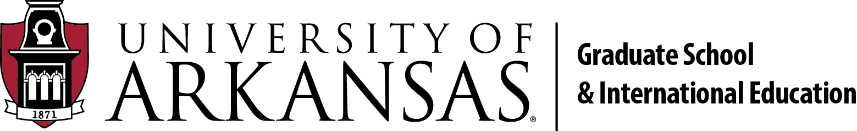 Professional Awards
Kim Needy was immediate past  president and member of the  executive committee, Conference of  Southern Graduate Schools
Yassaman Mirdamadi received the  Lifetime Achievement for Testing in  the Arkansas College Testing  Association and the Advisor of the  Month award from the Registered  Student Association.
Francesco Bedeschi became a  member of the steering committee of  the Association of American College  and University Programs in Italy.
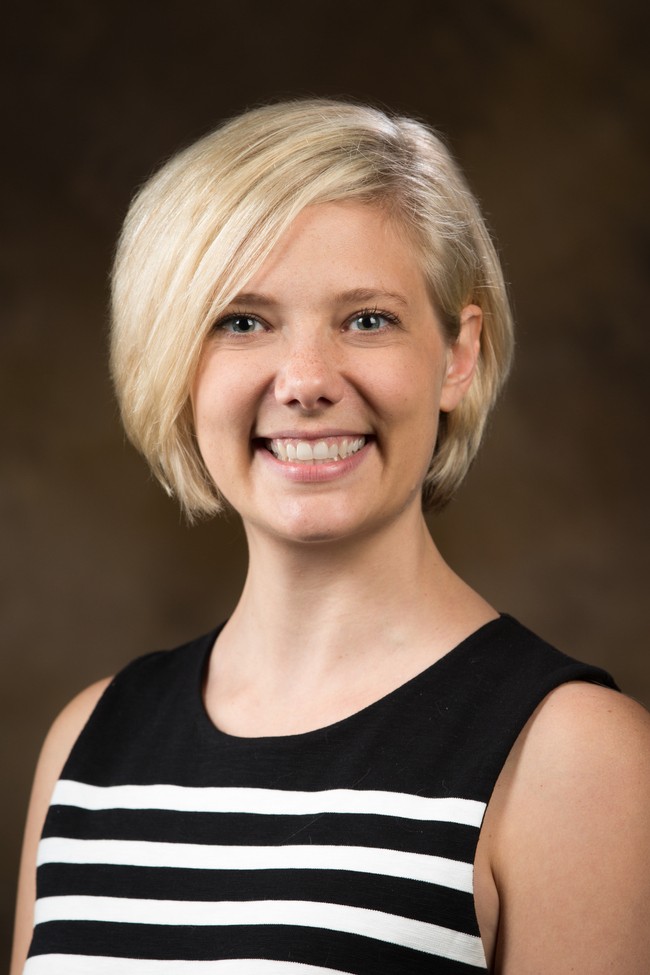 Professional Awards
Sarah Malloy was appointed to the ISA  National Advisory Board.
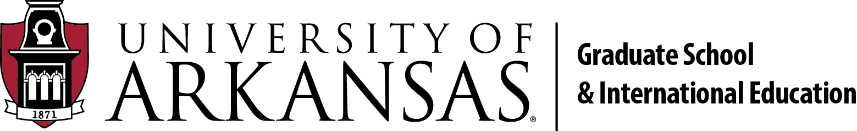 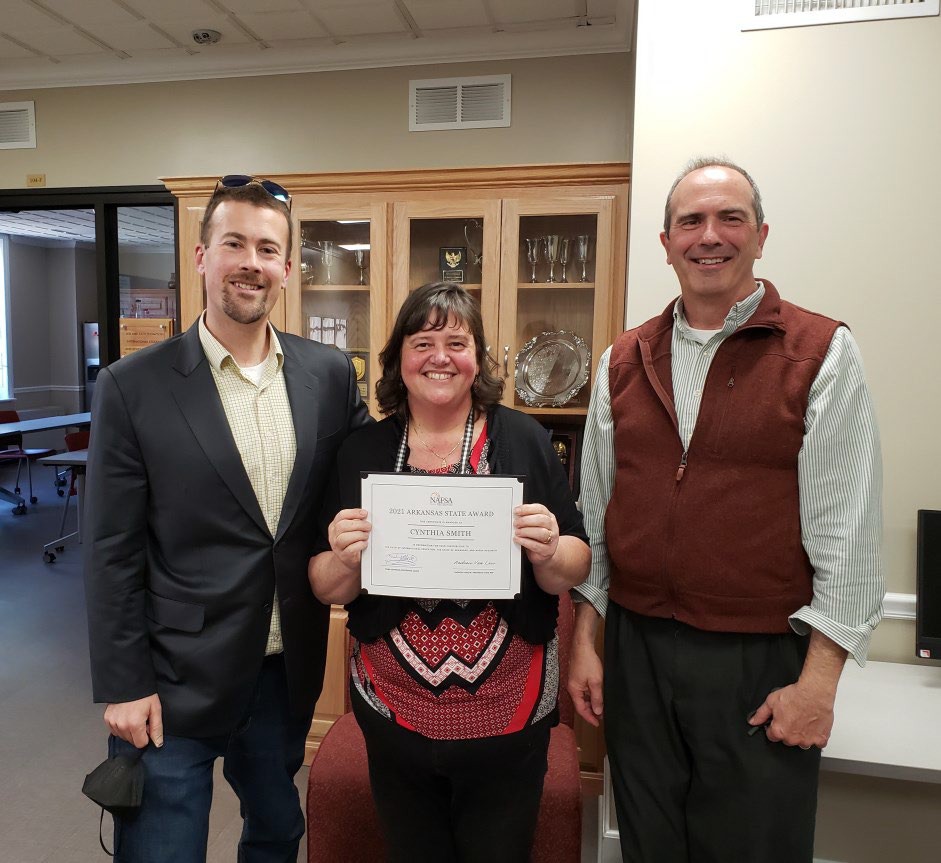 Professional Awards
Cynthia Smith was  named as the  Arkansas State  Outstanding  International  Educator, from  NAFSA:	Association  of International  Educators
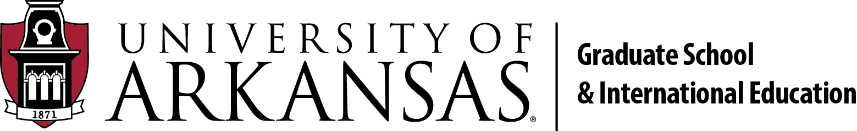 Other Awards
Michael Rau was elected to the  Staff Senate
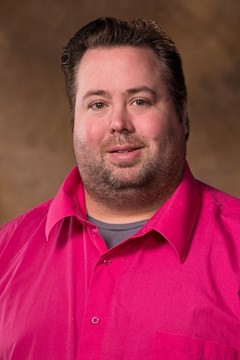 Development
GSIE concluded a very successful year in fundraising and alumni engagement and  outreach during 2020-21, despite the challenges presented by the COVID-19 pandemic.  GSIE, in partnership with Research and Innovation, conducted a very successful  Campaign Arkansas fundraising campaign which concluded in July 2020. Our unit far  exceeded our campaign goal of $5 million, raising $3,437,207.19 for GSIE and
$208,081,274.52 for Research and Innovation.
In a time of critical need for our students, $8,743 was raised for the Needy Family  Graduate Student Emergency Fund and $3,985 for the International Education  Catastrophic Fund. $40,765 was awarded to students.
Graduate  School and  International  Education
Instructional Technology: IT Services  tirelessly supported staff in the  transition to working remote and  adjusting to new technologies. This  has included the new phone systems  moving to Teams, MFA  implementation, Zoom and Teams  conferencing, moving away from  UITS document storage, new VPN,  and implementing new system-wide  security policies for the campus.
Finance: The GSIE Finance Office  worked hard to support the  transition from BASIS to Workday  and spent many 16+hour days  ensuring that GAs and GSIE staff  were properly paid.
Communications: Amy Unruh, Director of  GSIE Communications, continued to  collaborate with other campus  communicators in a University Relations  “Student Communications” working group  to help develop university-wide signage,  email campaigns, welcome videos, and  other messaging for students. A new  monthly communication from the dean to  all graduate students was initiated. The  communications office also coordinated  more than 35 media interviews with GSIE  staff, providing important coverage of  international student mobility, Study  Abroad, graduate student stipends, social  justice concerns, and COVID-19. Unruh also  continued to participate on the university’s  Communicable Disease Outbreak  Committee and the Covid-19 Task Force  (Communications subcommittee) to address  university issues related to the pandemic.
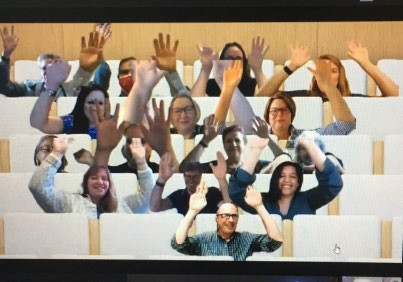 Graduate School
Fall 2020 graduate enrollment was 4,354, a 4.4% increase from the year before and an  all-time record. As a percentage of total University enrollment, graduate student  enrollment in Fall 2020 was 15.8%, an increase from 15.1% the year before.
Graduate enrollment of under-represented minorities was 22.1% of total domestic  graduate enrollment in Fall 2020 compared to 20.9% in Fall 2019.
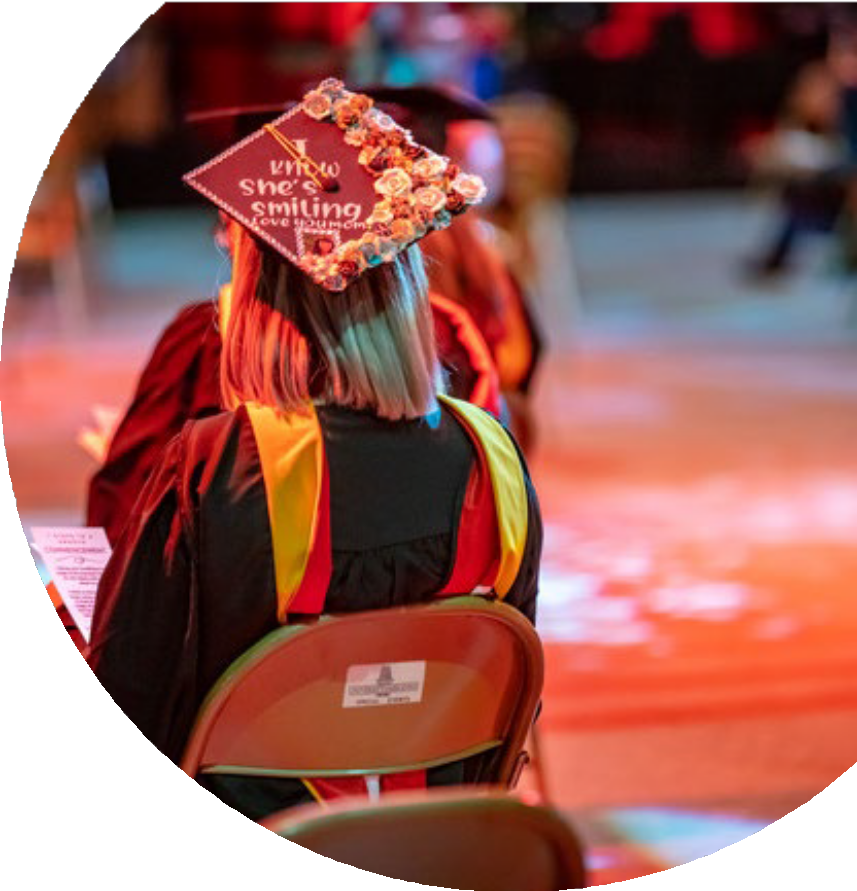 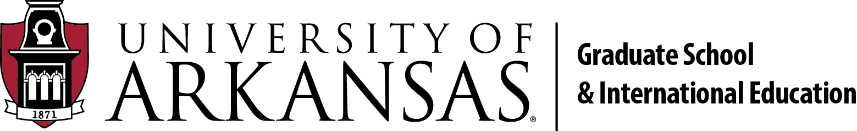 Graduate School
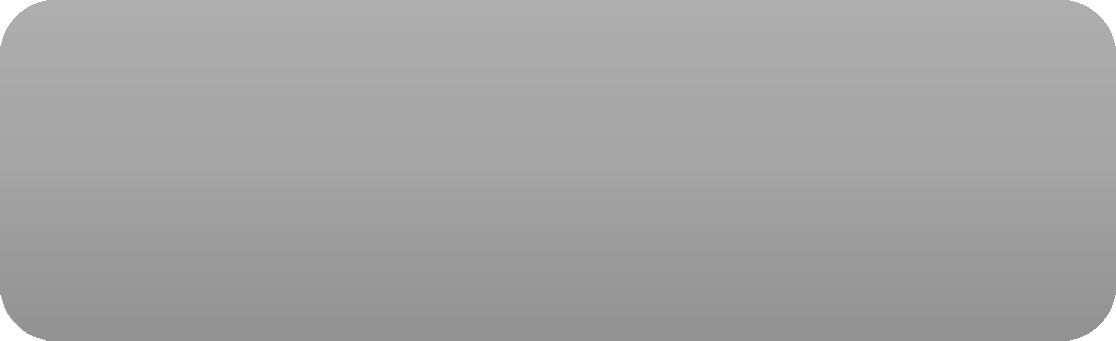 In the most recent graduation year (2019-20),  we awarded 1,120 master’s degrees (18 more  than the year before) and 204 doctoral  degrees (5 fewer than the previous year).


All of our student-facing offices offered virtual  graduate student support and processing.
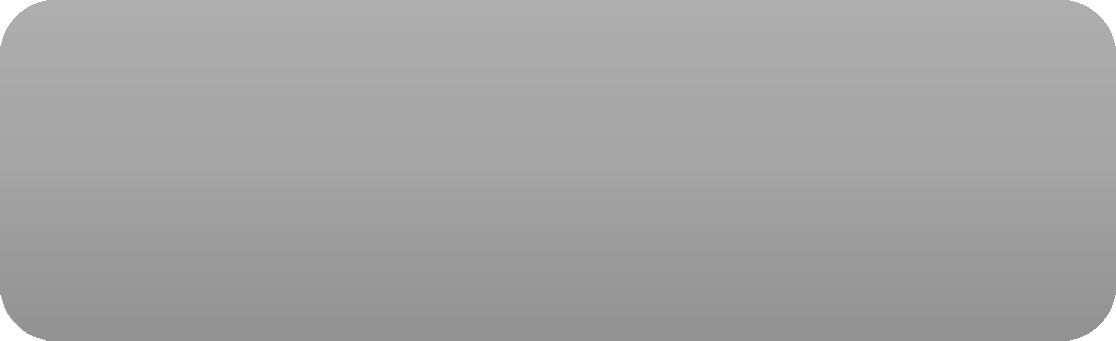 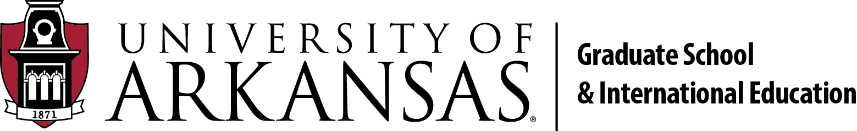 In AY 2020-21, there were 130 distinguished  doctoral fellows and 243 Doctoral Academy  Fellows.
There were seven SREB Doctoral Scholars.
Graduate  School
There were 63 Benjamin Franklin Lever Fellows.
102 students received the new Chancellor’s  Graduate Nonresident Tuition Scholarship.
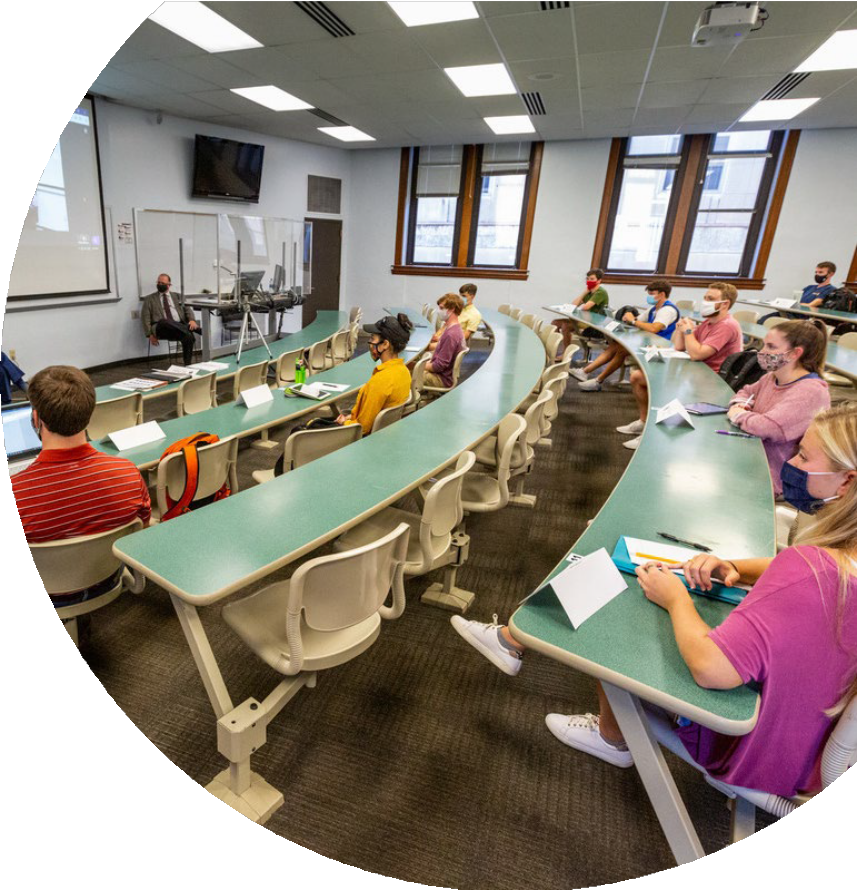 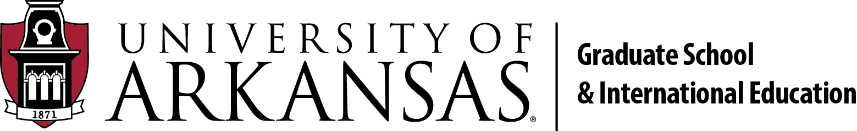 Graduate School
The Graduate Admissions and Recruitment Office  continued to develop new strategies to work towards  engaging students in the remote environment. GIRAO  implemented Live Chat, developed virtual 360-degree  campus tours via Google Tours, and completed the RFP  process for the StudentBridge, a digital video contract.
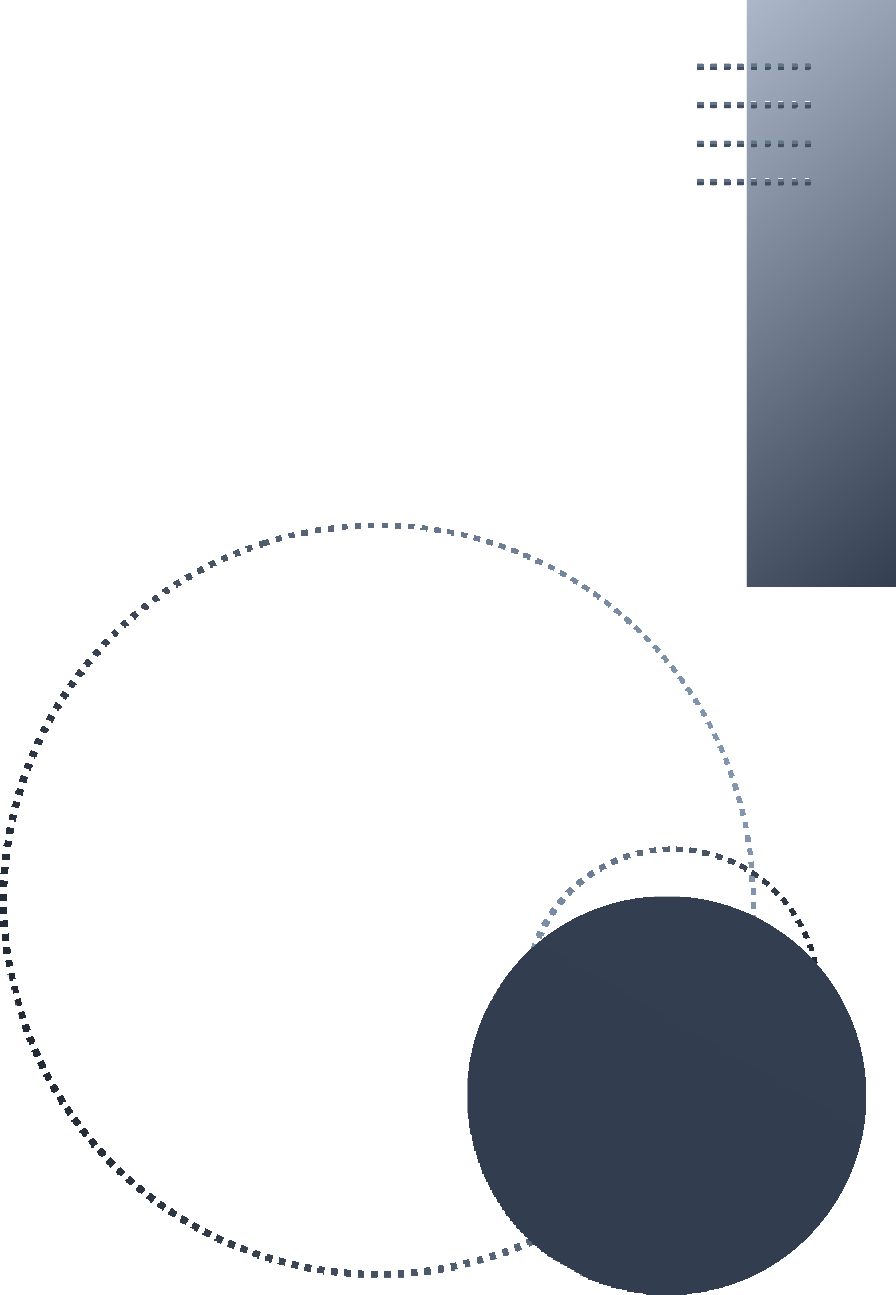 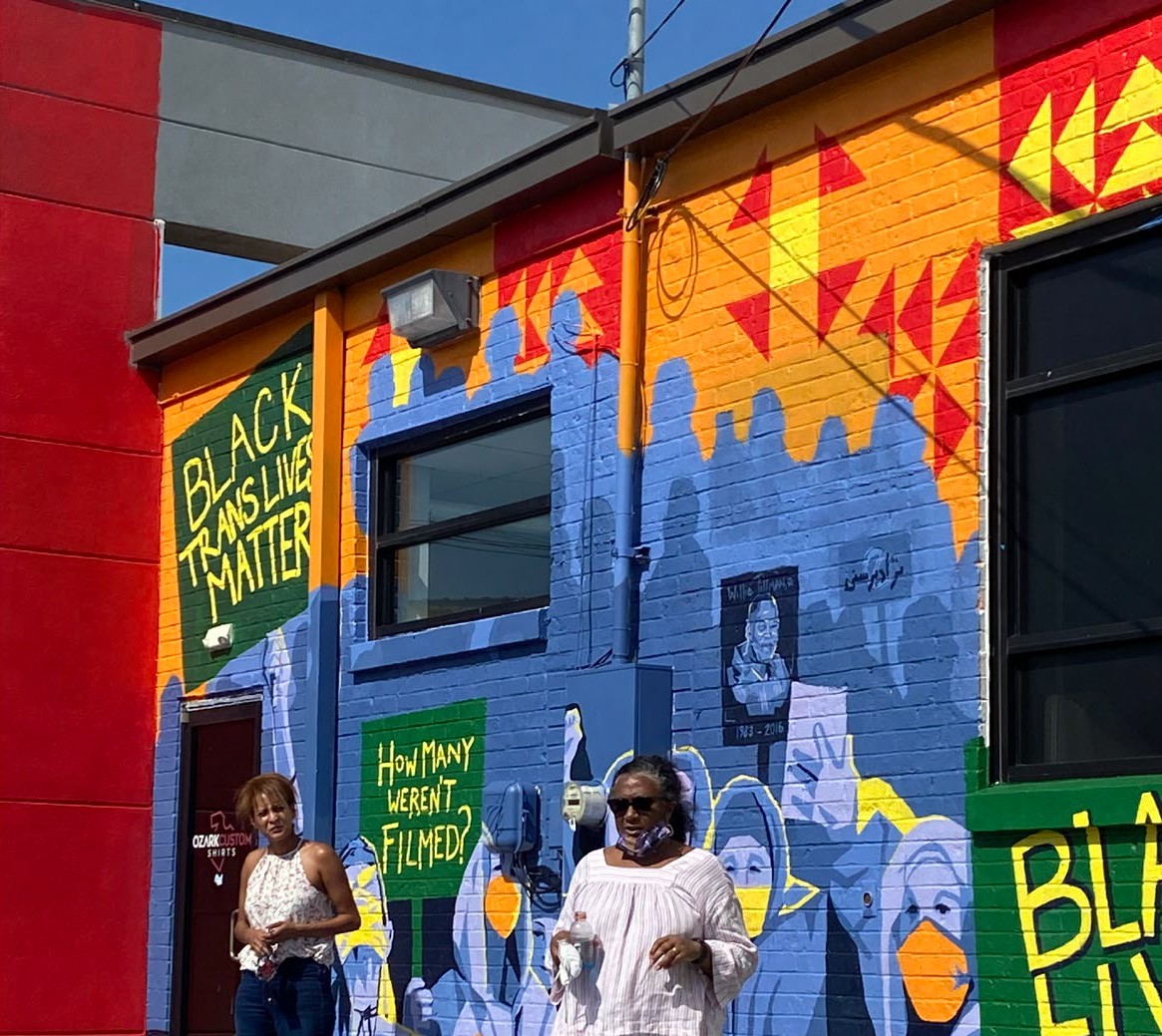 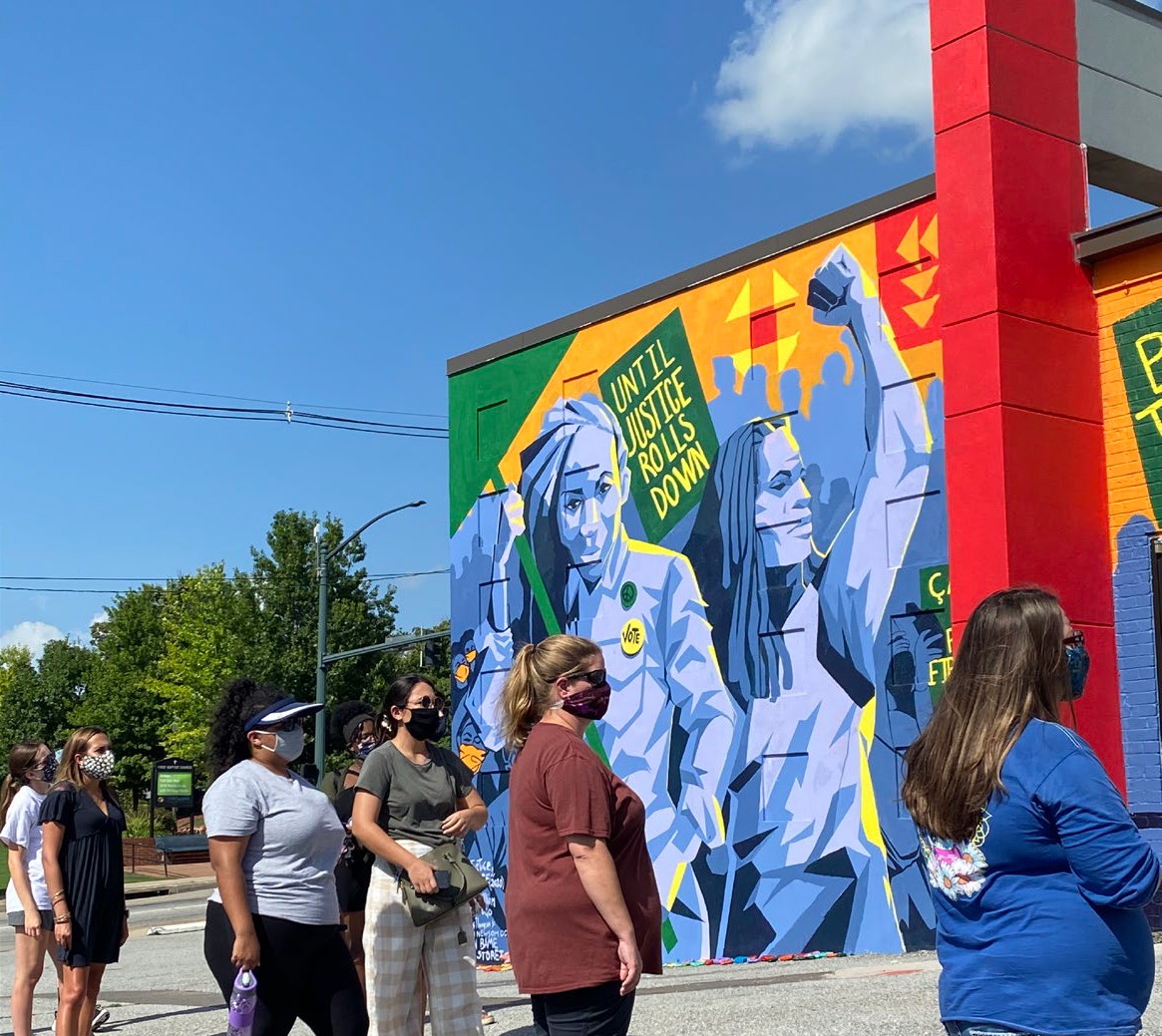 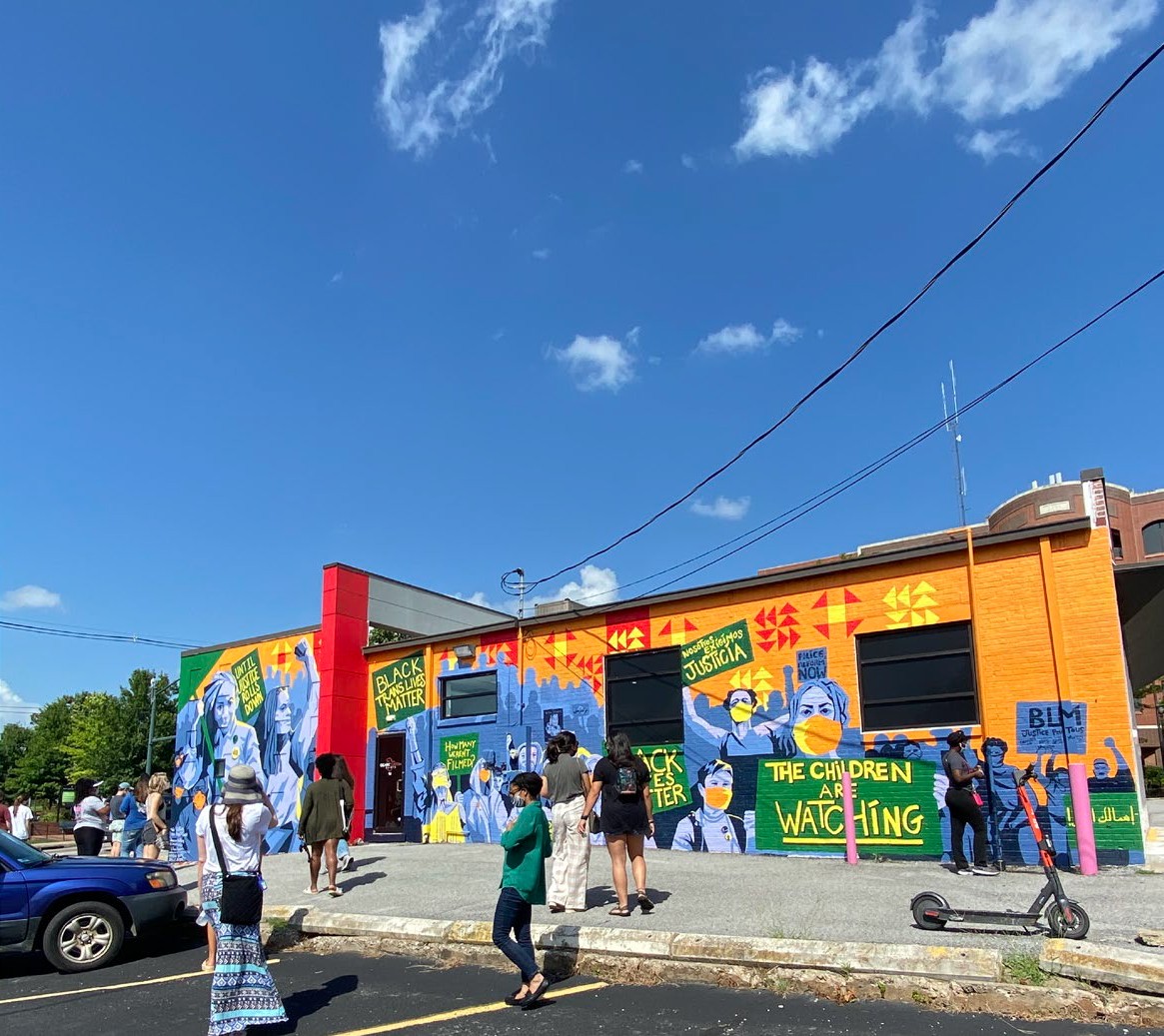 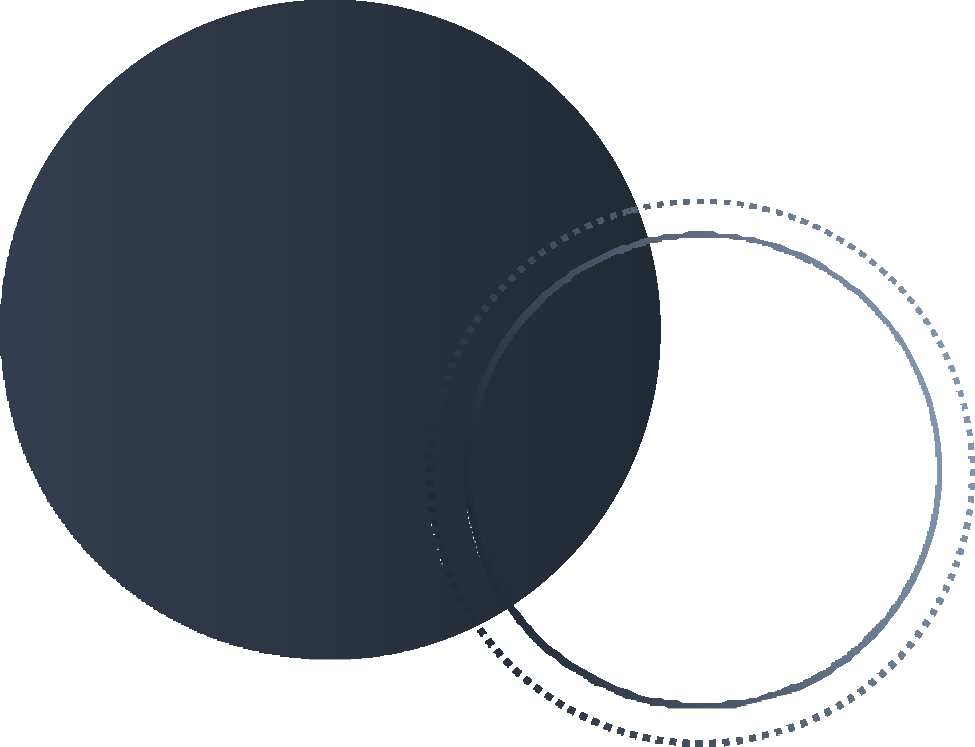 Graduate School
Laura Moix organized and directed our third annual Razorback  Institute for Success and Engagement in August 2020 with  virtual and face-to-face components for 15 participants. Three  students from a past cohort served as peer mentors in the  third year.
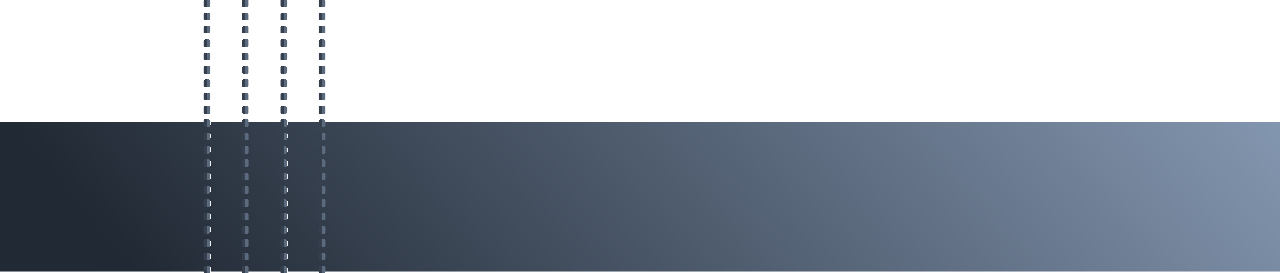 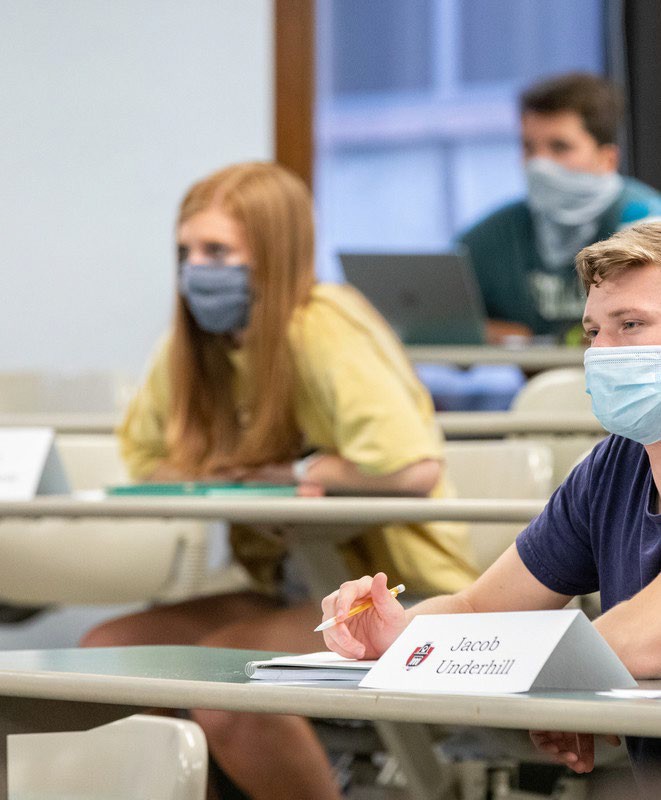 Graduate School: Graduate  Student Virtual Support
New graduate student orientation
Writing Week
TA Teaching Camp
Research Days
Thursday Wellness Series
Career Success
Social Justice Series
Navigating Life as a Female Graduate Student
And the every popular “five things to know”  Monday email.
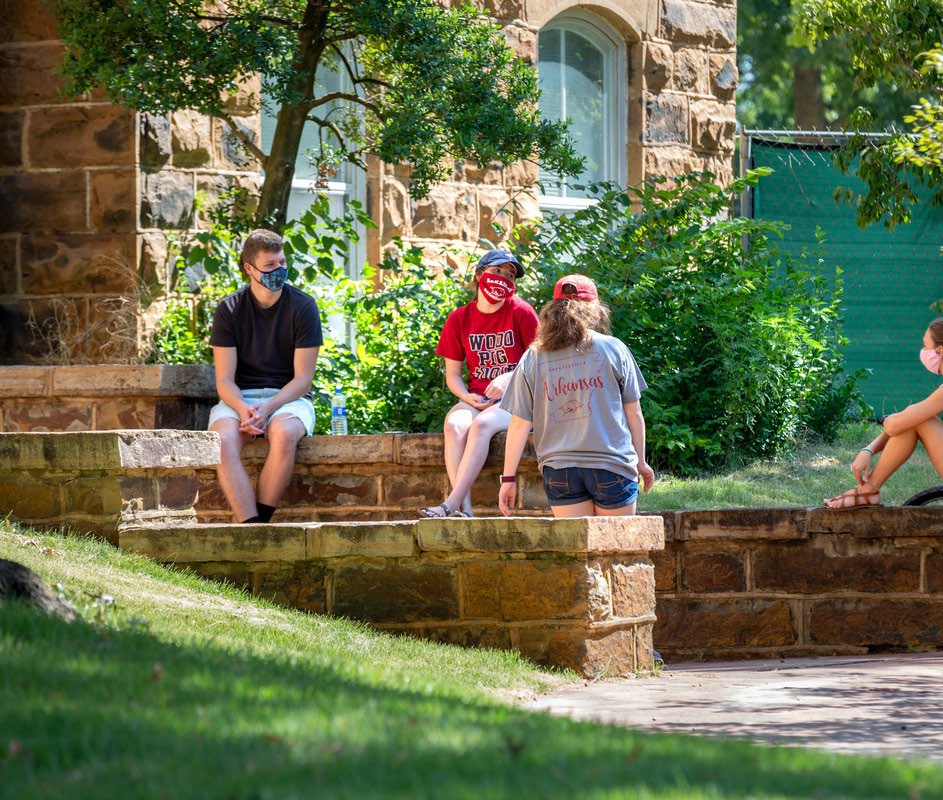 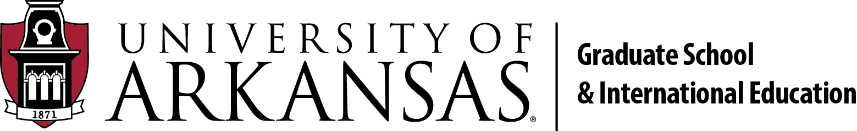 Graduate School
We hosted a virtual scholars  reception in March 2021 with 108  attendees.
Julie Rogers, with the Office of  Graduate Student Support,  presented virtual and in-person  training programs about thesis and  dissertation formatting.
The Graduate Admissions and  Recruitment Office developed new  strategies to engage students in a  remote environment.
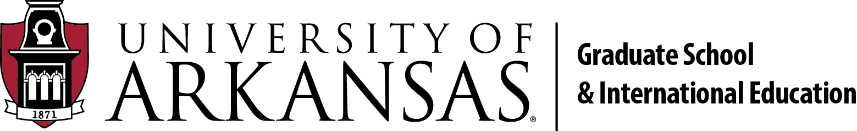 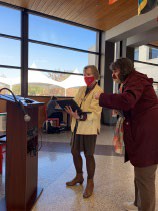 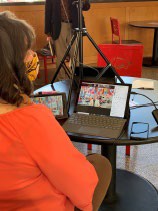 International  Education
The academic year 2020-21 showed continued disruption of  our international education landscape. International  Students and Scholars met the challenges presented by  COVID quarantines, social distancing, racial protests,  implementation of Workday, loss of key staff members and  remote work environments to provide outstanding programs  and services to international students, the campus and the  community. Visa office closures and COVID travel restrictions  led to decreased number of international students and  scholars at the University of Arkansas. Fall 2020 orientation  was all virtual. The office monitored remote courses and out
-of-country enrollment for all F and J students. Workshops  and sessions by advising staff as well as programs offered by  the outreach and retention staff were all virtual. ISS also  launched a new podcast series “International in NWA” to  support students in the remote environment.
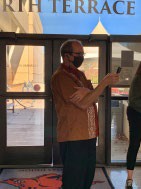 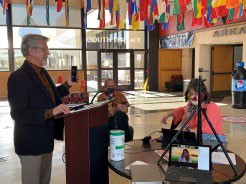 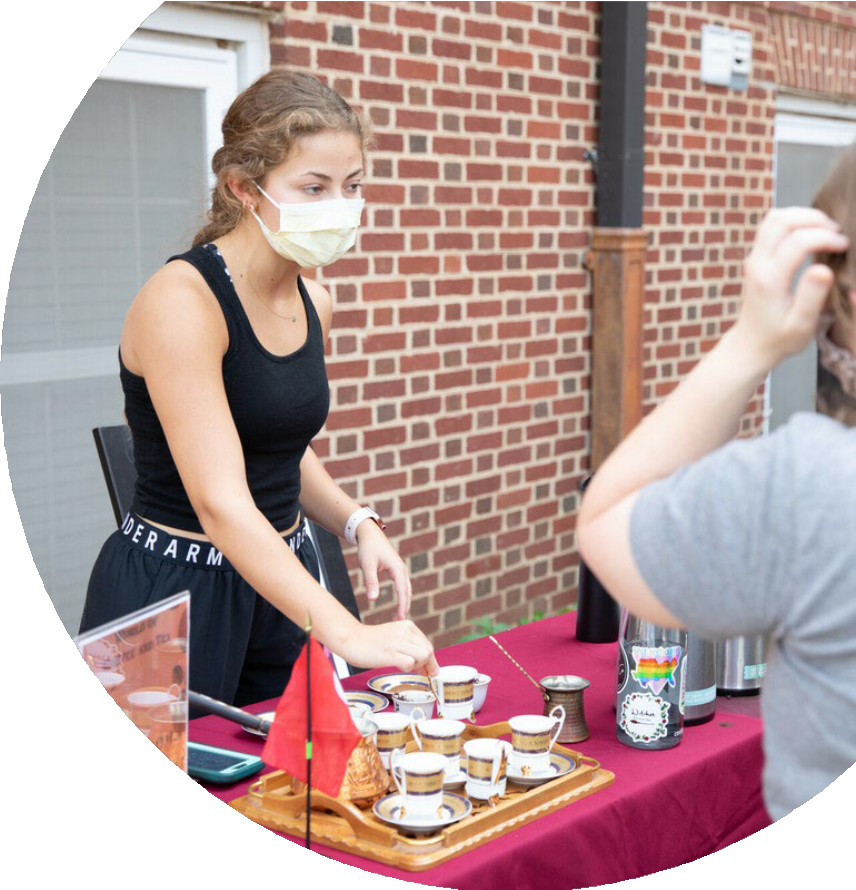 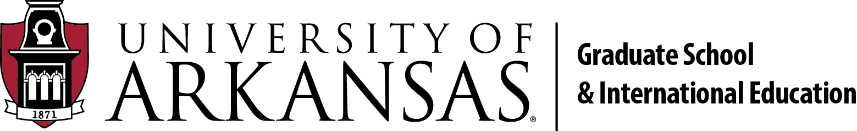 International  Education
In Fall 2020, international students comprised 4.4%  of the University’s on-schedule enrollment;  international graduate students accounted for 16.4%  of the total on-schedule graduate population.
The enrollment of international graduate students  decreased over Fall 2019 by 45 students, from 745 in  Fall 2019 to 700 in Fall 2020. The population of  international undergraduate students decreased by  153 students, from 662 in Fall 2019 to 509 in Fall  2020.
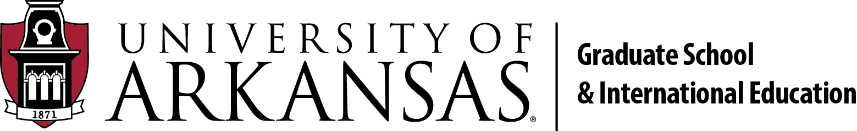 International Education
The University of Arkansas was selected for IIE’s  American Passport Project. U of A was one of 40  chosen among 200+ peer institutions to receive a  grant in the amount of $3,625. The grant enables us  to nominate 25 eligible students and give them each
$145 toward their U.S. passport application.
Specifically, these awards must go to Pell-eligible  students thereby ameliorating an early barrier to  study abroad. Additionally, several campus colleagues  joined this effort to enhance and expand the Passport  Project, including Enrollment Services/Office of  Nationally Competitive Awards ($10,000), the eCAP  program in Engineering ($5,000), and potentially  more. Katie Sabo and Megan Hull were instrumental  to this success.
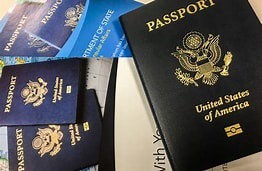 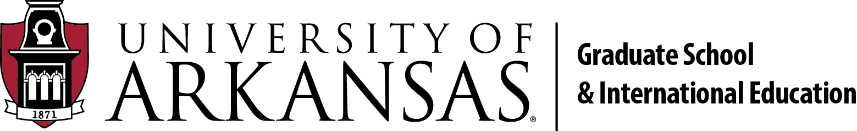 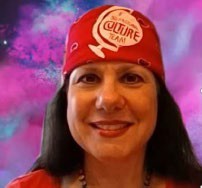 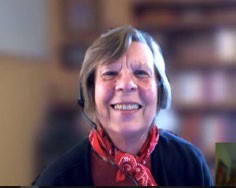 International  Education
A total of 49 students/scholars/spouses actively  participated in the International Culture Team,  presenting their culture in at least two events.  An additional 21 students/scholars/spouses  presented at least in one event totaling 108  presenters for the year.  These students  represented 35 different countries.
39 international students and scholars were  matched to 33 Friendship Families and  individuals from the NW Arkansas region in the  Friendship Family Program. 17 international  students were matched with 13 domestic  students for a campus friendship in our Campus  Cousin program.
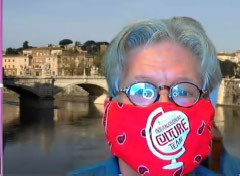 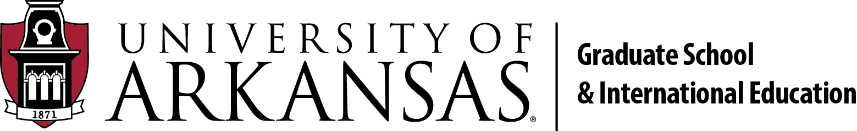 International Education
We hosted a total of 83 sponsored students  from Panama in the fall semester 2020; this  was down from 99 in fall 2019. There were a  total of 115 sponsored students from all  organizations in fall 2020, down from 153 in  Fall 2019.
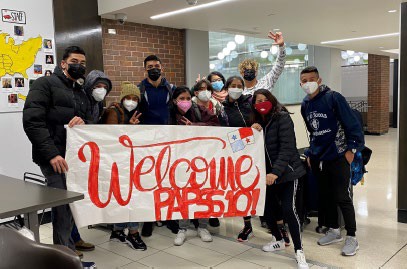 International  Education
Study Abroad registered a  total of 1,557 applications  (down 46% from last year).  Only the Rome Center was  able to run in-person  programs, beginning in the  summer 2021 term. Total  enrollment in study abroad and  global learning programs this  year was 202, a decrease of  39% from last year. This  represents a decrease in SSCH  of 82% from pre-COVID  numbers. However, there is  much focus and energy in  restarting study abroad  opportunities in the coming  academic year.
Study Abroad transformed itself,  transcending country borders virtually.  Remote global learning experiences like  virtual international internships and virtual  “study abroad” programs emerged timidly in  summer 2020 with five Honors students  participating in a pilot program. But, by the  following summer nearly as many students  studied abroad in-person (109) as engaged  in a virtual global learning experience (93).
Study Abroad won a competitive grant from  the Forum for Education Abroad for  complementary crisis management  consulting, valued at nearly $6,000. This  complementary consulting was offered to a  limited number of Forum member  institutions, based on demonstrated need  and the urgency of current challenges. The  consultancy lasted about 4-6 weeks  beginning in early November through early  January.
The study abroad participation of graduating  seniors in FY20 was 16.4% versus 17.9% for  FY19 and 16.7% in FY18.
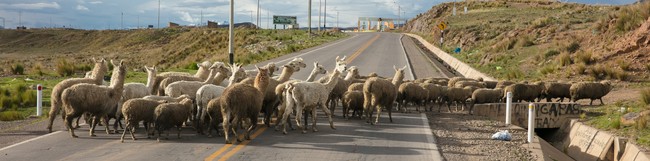 Rome Center
Rome Center core faculty  taught remotely for the Fay  Jones School in Fall 2020 and  Spring 2021 while the Rome  Center hosted no students.
Rome Center began face-to-  face operations in Summer  2021 with 29 students and  one faculty member from  Fayetteville in residence in  Rome.
A “Short Takes” video on the Rome Center reopening was  featured on the university homepage for the month of  April 2021. This generated new interest in Study Abroad  as pandemic restrictions began to ease, allowing U of A  students to study at the Rome Center after a year of  remote-only experiences.
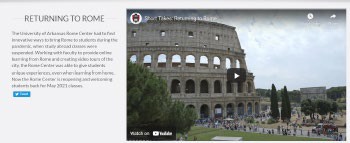 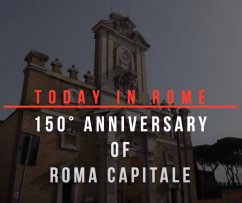 Cell and Molecular  Biology, M.S., Ph.D.
Environmental  Dynamics, Ph.D.
Materials Science
Engineering, M.S.,  Ph.D.
Public Policy, Ph.D.
Space and Planetary  Sciences, M.S., Ph.D.
Statistics and Analytics,  M.S.
CEMB: Doug Rhoads,  Adnan Alrubaye
ENDY: Peter Ungar,  JoAnn Kvamme
MSEN: Rick Wise,  Renee Hearon
PUBP: Brinck Kerr,  Valerie Hunt
SPAC: Larry Roe
STAN: Mark Arnold
Program Support:
Julie Brogan, Terri
Fisher and Emily  Graham
Interdisciplinary  Programs
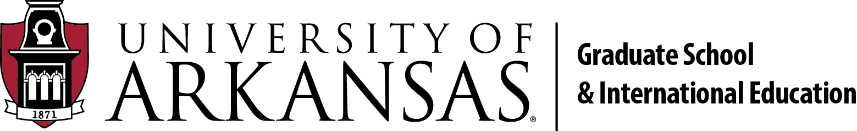 Interdisciplinary  Programs
Fall 2020 enrollment in  interdisciplinary graduate  programs was 2,556, a  decrease of 12 students  compared to Fall 2019
In the 2019-20 graduation  year, the Graduate School  awarded 32 interdisciplinary  master’s degrees and 24  interdisciplinary doctoral  degrees; accounting for  2.86% of the University’s  master’s degrees and  11.76% of the University’s  doctoral degrees.
Interdisciplinary Programs –  Cell and Molecular Biology
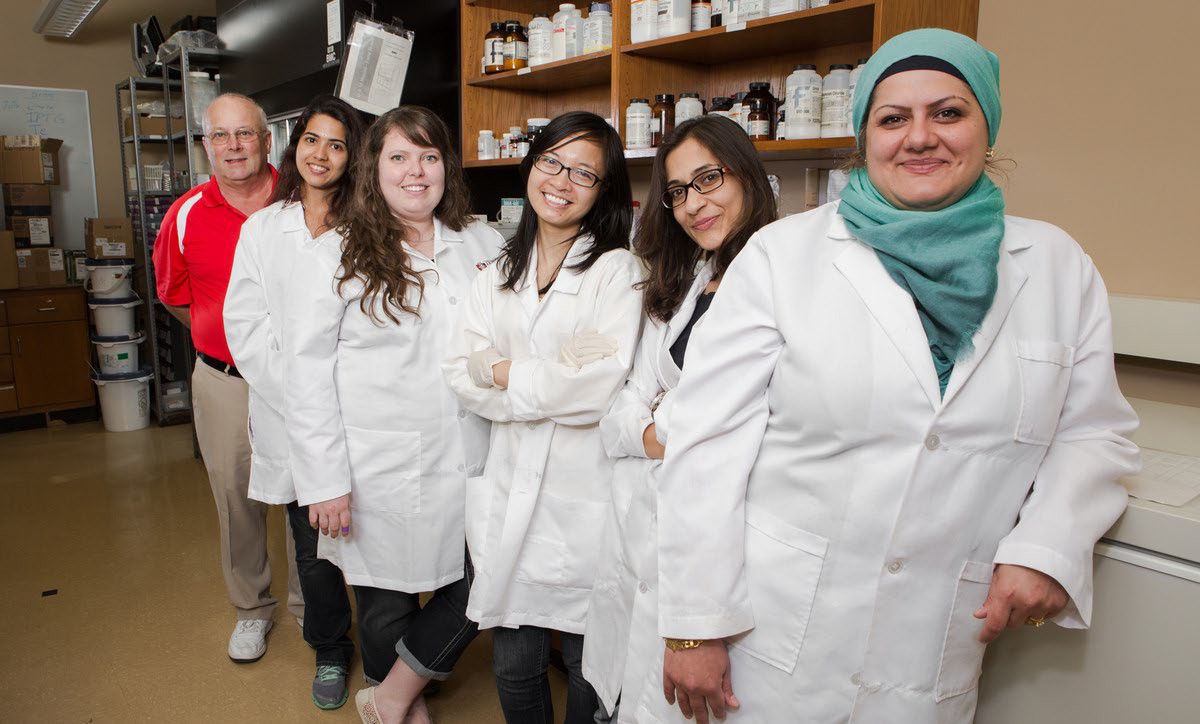 The Ph.D. program in Cell and Molecular  Biology was the second largest doctoral  program on campus in Fall 2020  enrollments, with 79 students.
Cell and Molecular Biology students and  faculty generated nearly $33.7 million in  continuing grant support; $4.8 million in  new grant support; prepared 54 peer-  reviewed publications, and gave 63  invited lectures/presentations/ seminars.
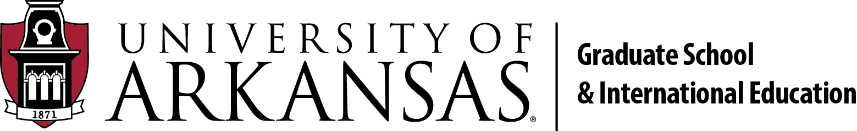 Interdisciplinary  Programs –  Environmental  Dynamics
Environmental Dynamics increased  enrollment by 33% from 33 to 44  students. This includes the formal  addition of the master’s program in Fall  2020 with three additional paths from a  BS degree.
ENDY continued its partnership in the  American Geophysical Union – Bridge  Program (one of only 14 universities in  the U.S.) which has the goal of advancing  the representation of underserved  populations in earth sciences.
Three students in Environmental  Dynamics received Sturgis fellowships  for 2020-21.
During the 2020-21 year, Environmental  Dynamics students were awarded over
$295,000 in funding from sources  external to the University.
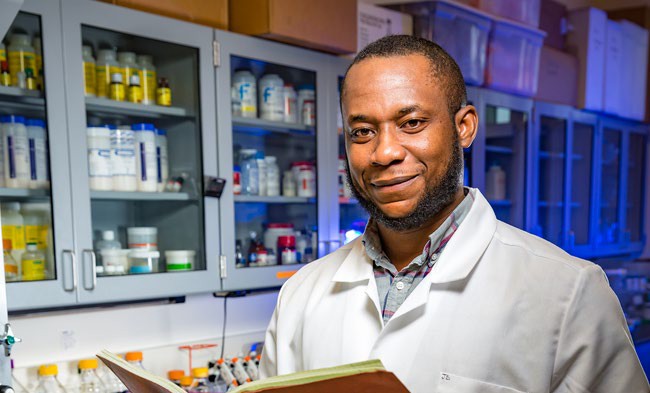 Interdisciplinary  Programs – Materials  Science Engineering
The Microelectronics–photonics program was  reconfigured and renamed (beginning fall 2020) to  Materials Science and Engineering. The program  now offers two MS degrees (Materials Science and  Materials Engineering) and one PhD Degree in  Materials Science and Engineering.
MSEN students authored/co-authored 59  papers/presentations and had five provisional  patents and one non-provisional patent filed in the  2020-21 academic year.
The MSEN program concluded its seven-year  review with accolades from external evaluators.
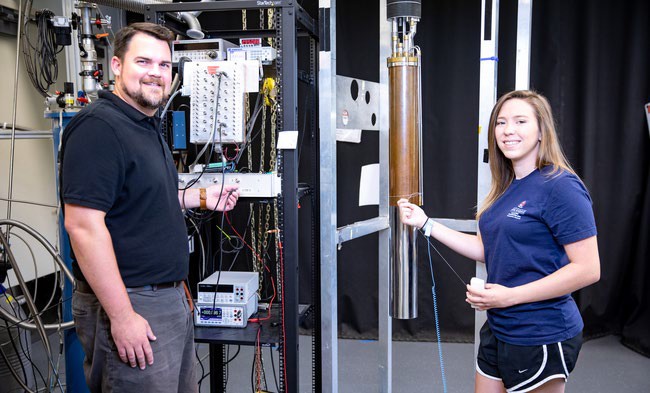 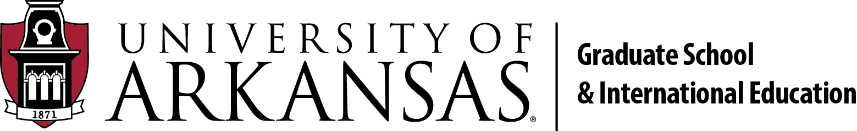 Interdisciplinary  Programs –  Public Policy
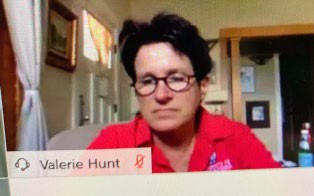 The Public Policy program began a new Social  Justice specialization with Dr. Anna Zajicek as  the specialization coordinator. Nine faculty  members joined the Public Policy Program during  the academic year.
Professor Geoboo Song of the Public Policy  program continues to serve as Associate Editor  of Policy Studies Journal, a high impact  publication. The presence of the journal  significantly increases the visibility and  reputation of PUBP. Policy Studies Journal has a  two-year JIF of 5.141, and ranked 17/182 in  Political Science and 7/41 in Public  Administration. The JCI indicates that PSJ got a
2.79 (179% more citation impact than the
average journal in the requisite category).  According to the JCI, PSJ ranked 10/293 in  Political Science and 3/78 in Public  Administration.
In 2020-21, students in Public Policy published  or had accepted for publication 15 peer-  reviewed journals and presented 14 conference  papers. Faculty published or had accepted for  publication 63 peer-reviewed journal articles,  three books, and were PI or Co-PI on over $4  million in grant funding.
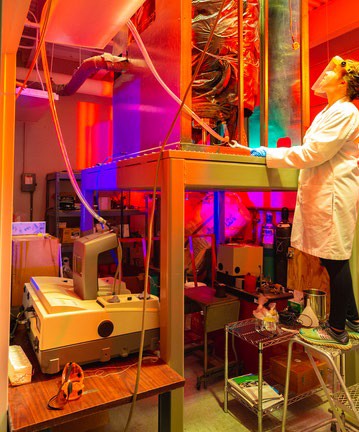 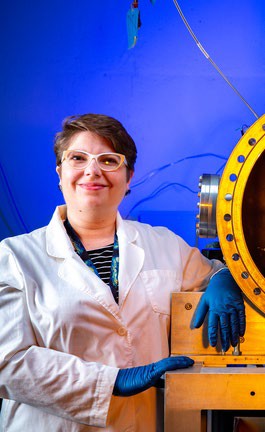 Interdisciplinary Programs –  Space and Planetary Sciences
Space and Planetary Sciences student Jill  McDonald was selected for a 2021 NASA Future  Investigators in NASA Earth and Space Science  and Technology (FINESST) fellowship; one of  only 32 awarded nationwide. Current PhD  student Katherine Dzurilla was elected as  President of the Graduate-Professional Student  Congress, replacing another interdisciplinary  (PUBP) PhD student, JD DiLoretto-Hill.
Space and Planetary Sciences faculty submitted  14 research proposals; faculty and students had  14 journal articles published and 23 conference  papers/posters accepted for presentation.
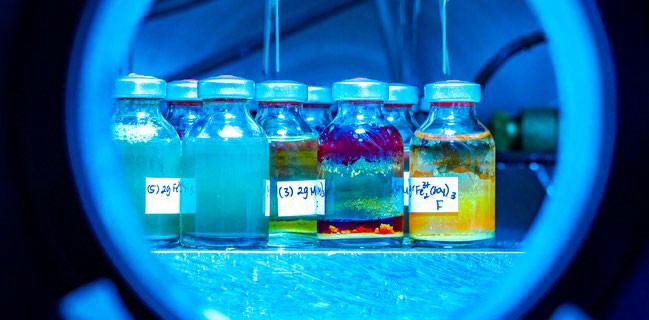 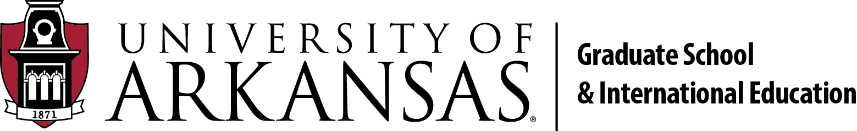 Interdisciplinary  Programs –  Statistics and  Analytics
72 faculty from 20  departments participated  in the Statistics and  Analytics (STAN) program.
17 students graduated  from STAN in 2020-21.
Thank you for  all you do –
it’s a lot!
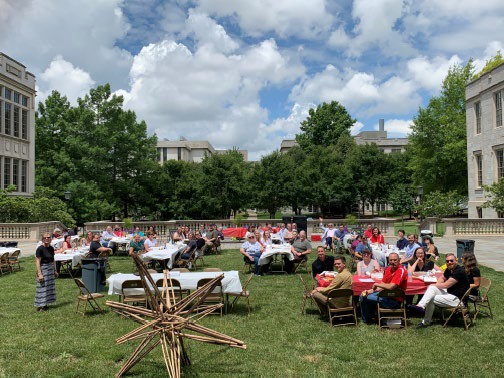